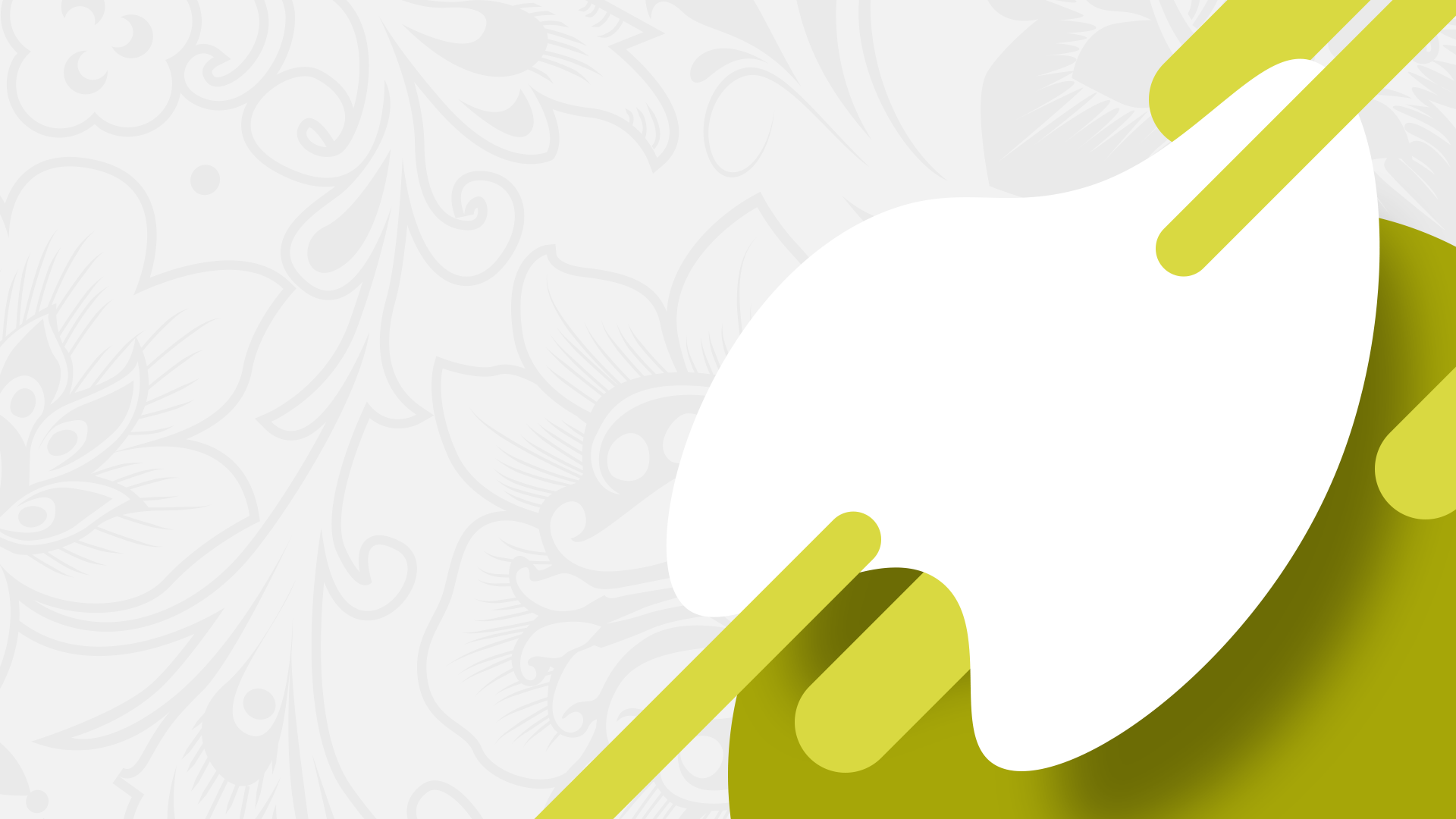 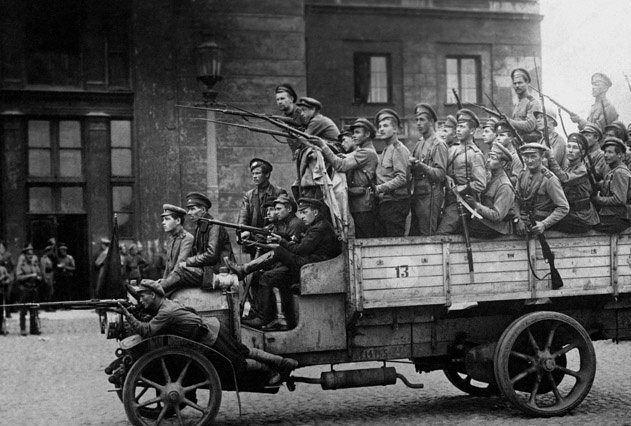 Гражданская война. 
Причины. Начало
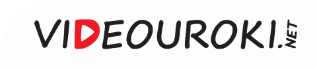 Кадр из к/ф «Неуловимые мстители»
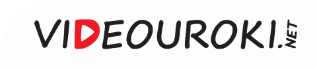 Кадр из к/ф «Неуловимые мстители»
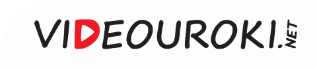 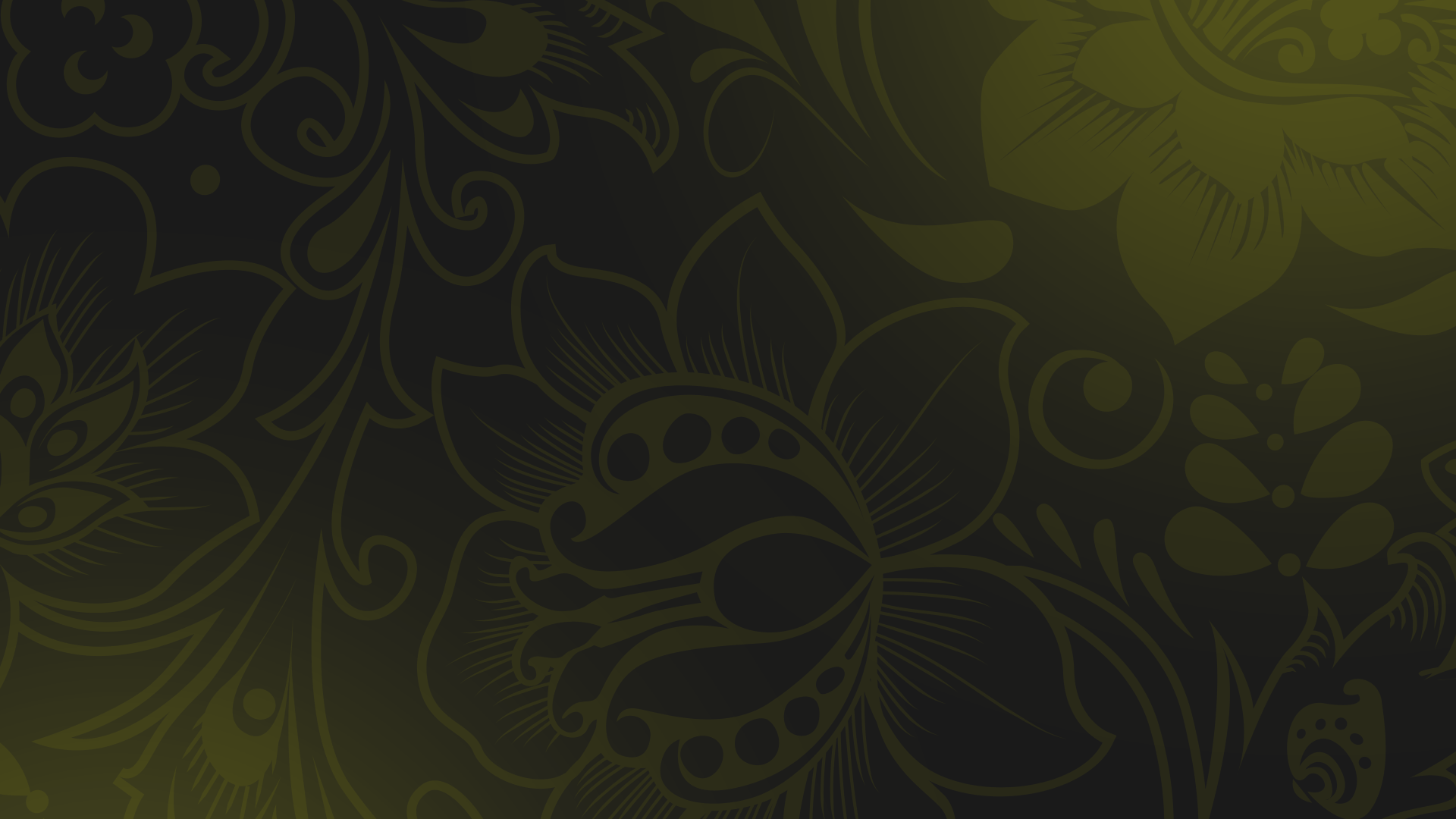 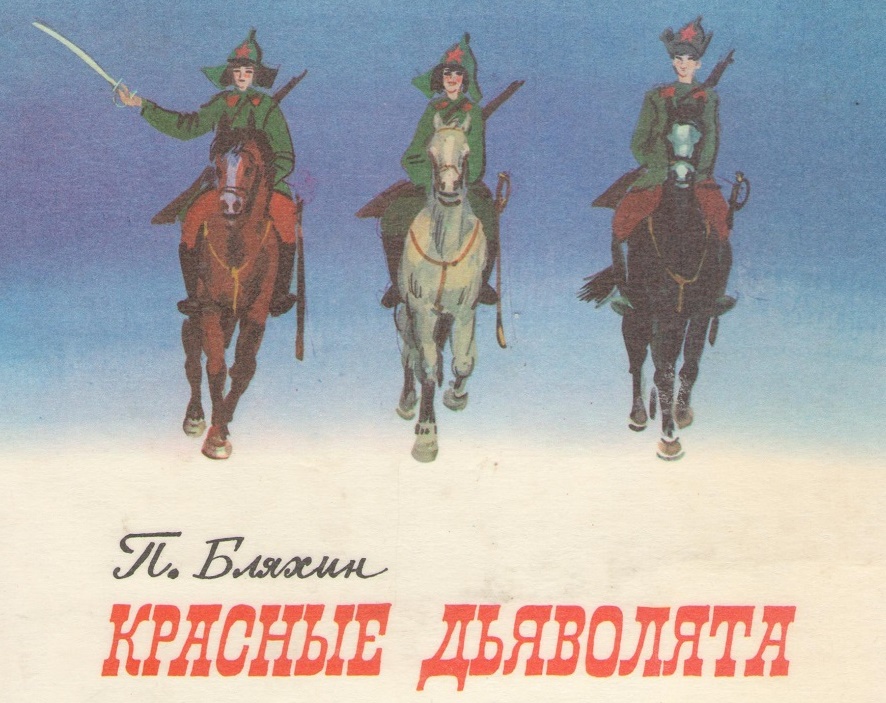 «Неуловимые мстители»
Основой для фильма послужила повесть Павла Бляхина «Красные дьяволята».
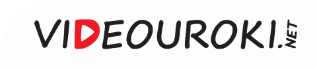 «Неуловимые мстители» стали одним из самых ярких образцов уникального жанра, получившего название «истерн».
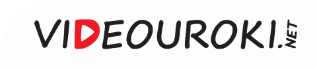 Кадр из к/ф «Неуловимые мстители»
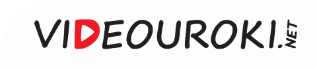 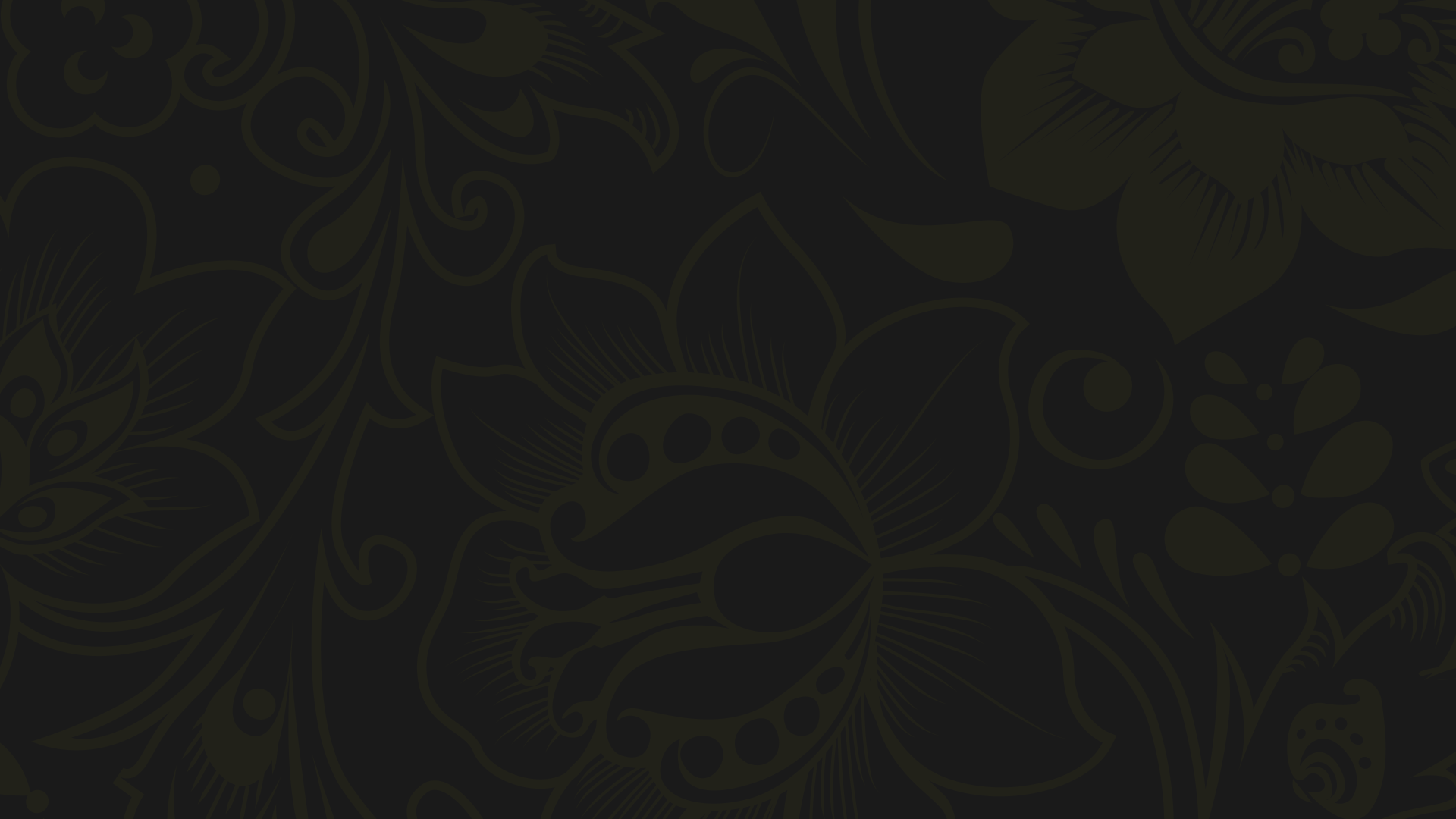 Вопросы занятия
Причины Гражданской войны 
в России.
1
Периодизация Гражданской 
войны.
2
Позиции противоборствующих сторон.
3
Первый этап Гражданской войны.
4
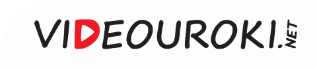 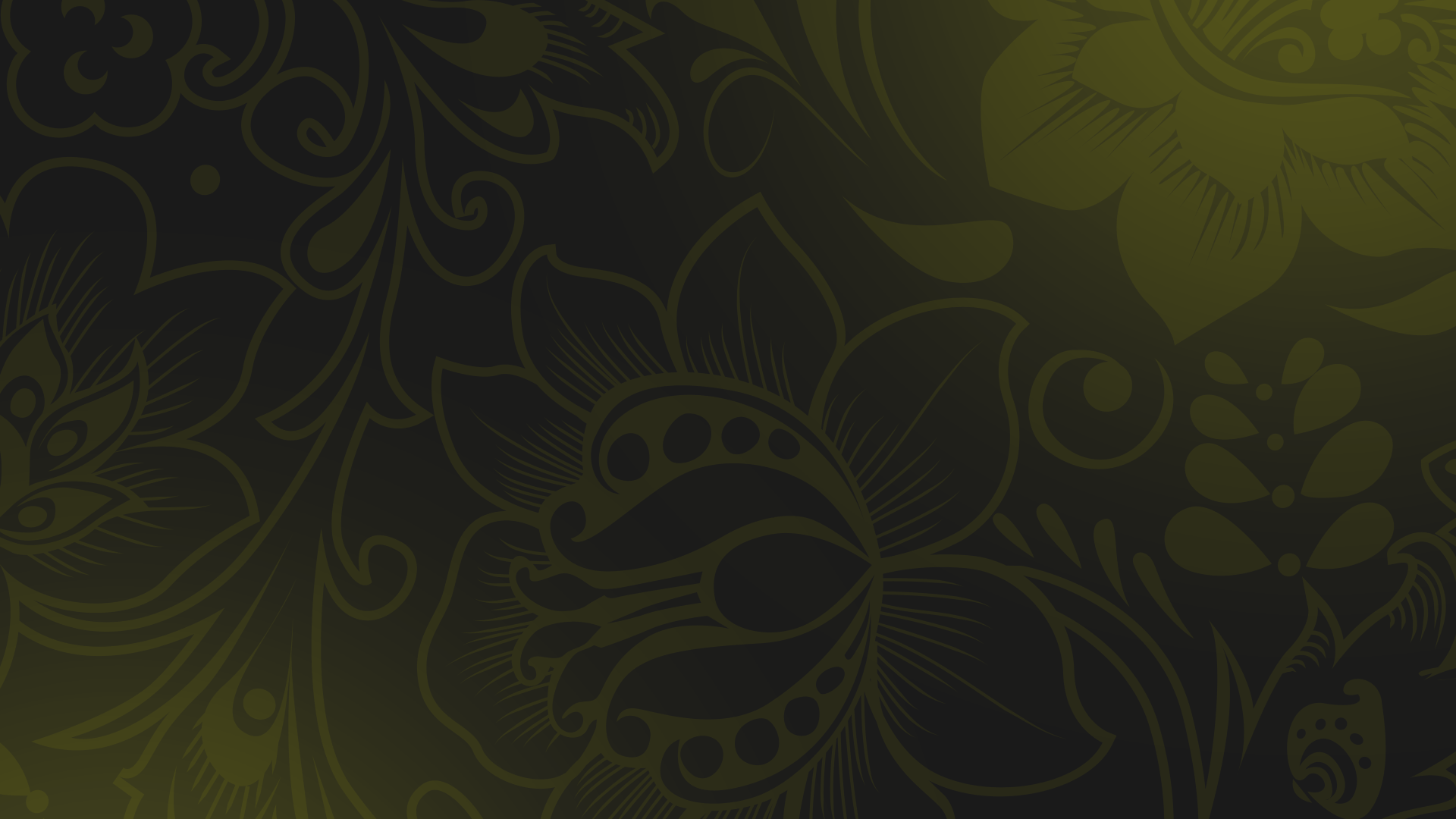 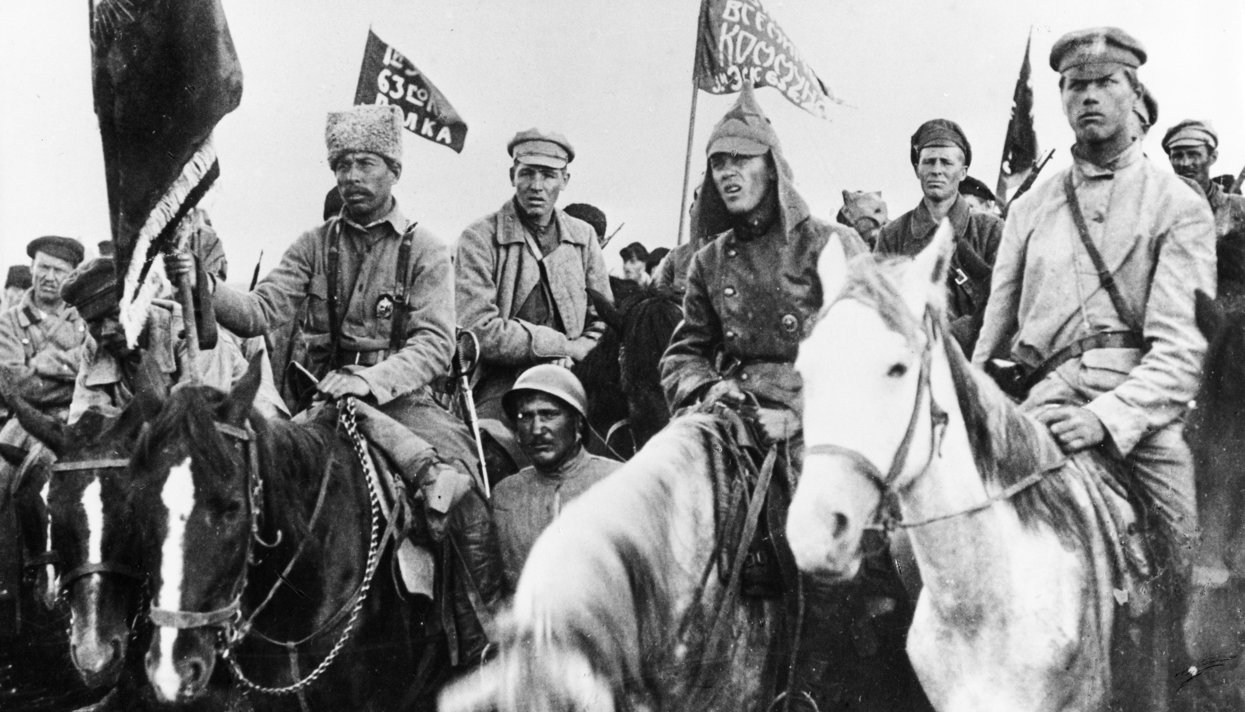 Гражданская 
война —
вооружённый конфликт между гражданами одного государства, который сопровождается разделением страны на две или более внутренне организованные части, открыто борющиеся друг с другом.
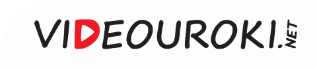 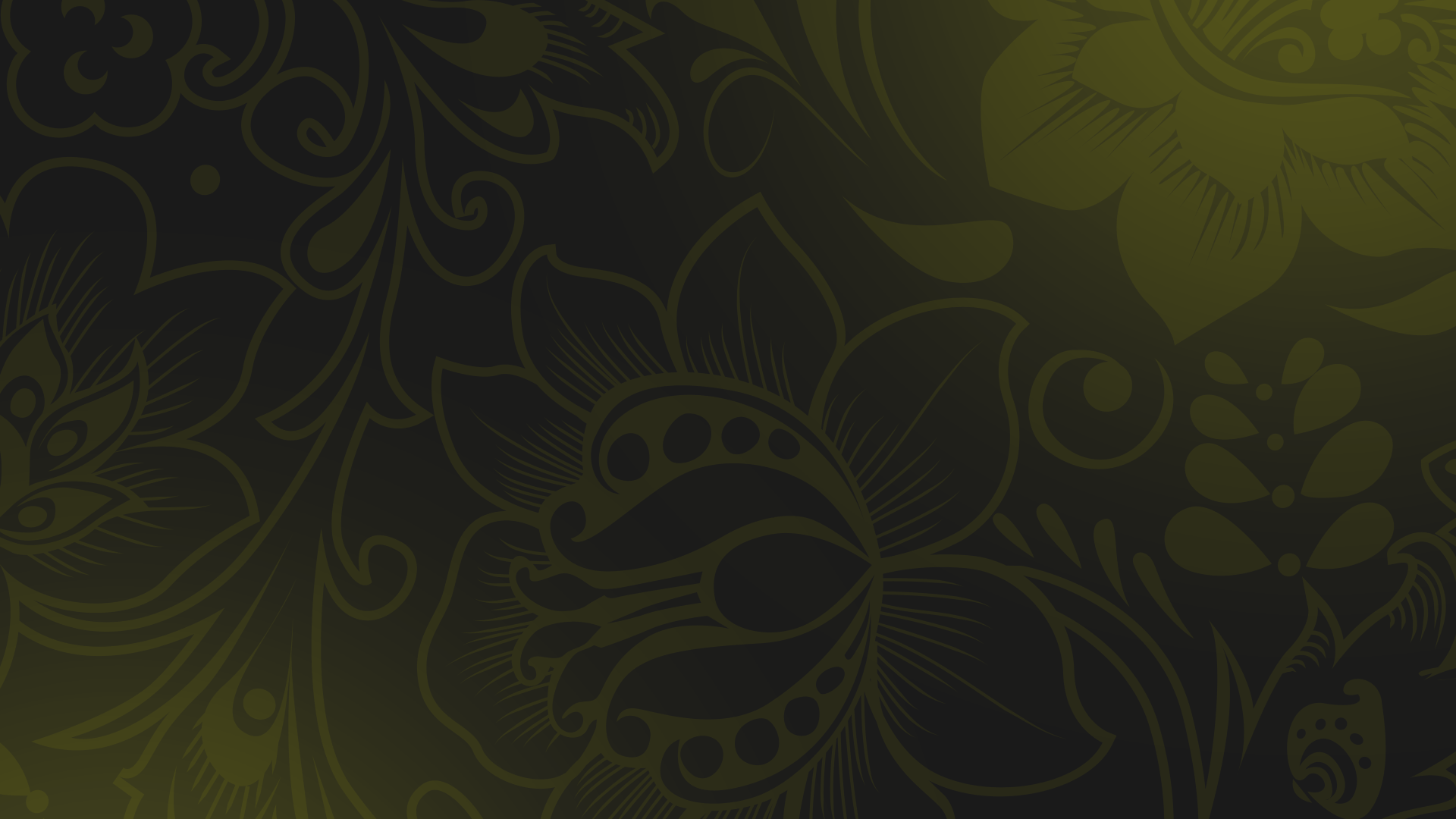 Причины Гражданской войны
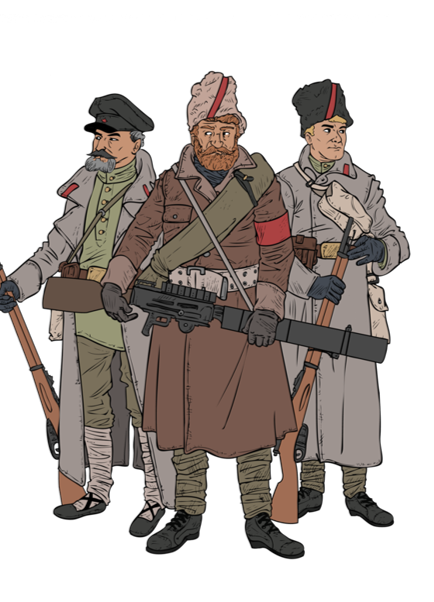 1
Революция 1917 года.
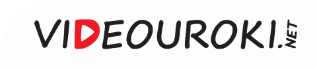 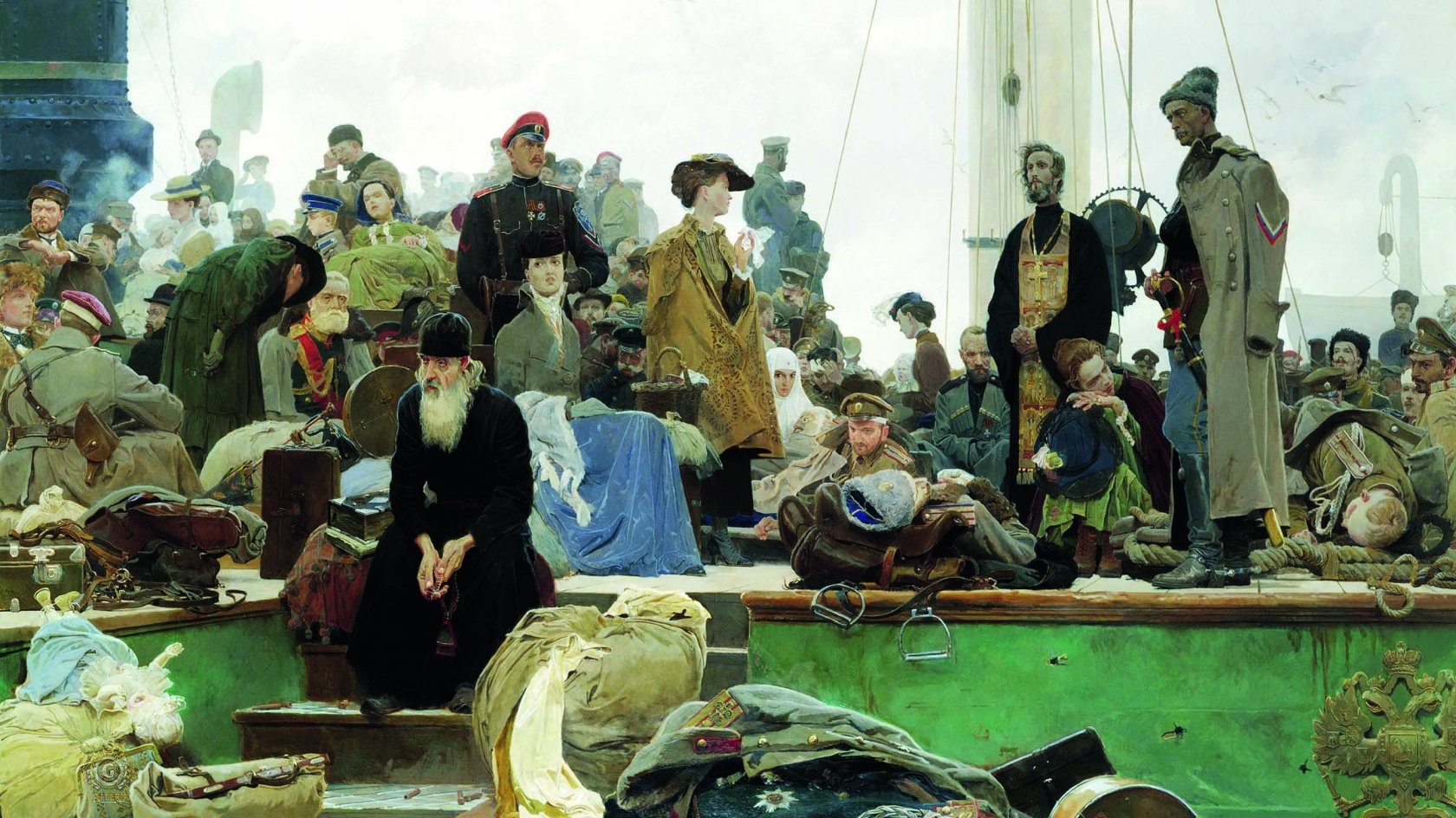 Произошедшие перемены вызвали сопротивление людей, потерявших власть и право 
на собственность.
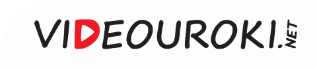 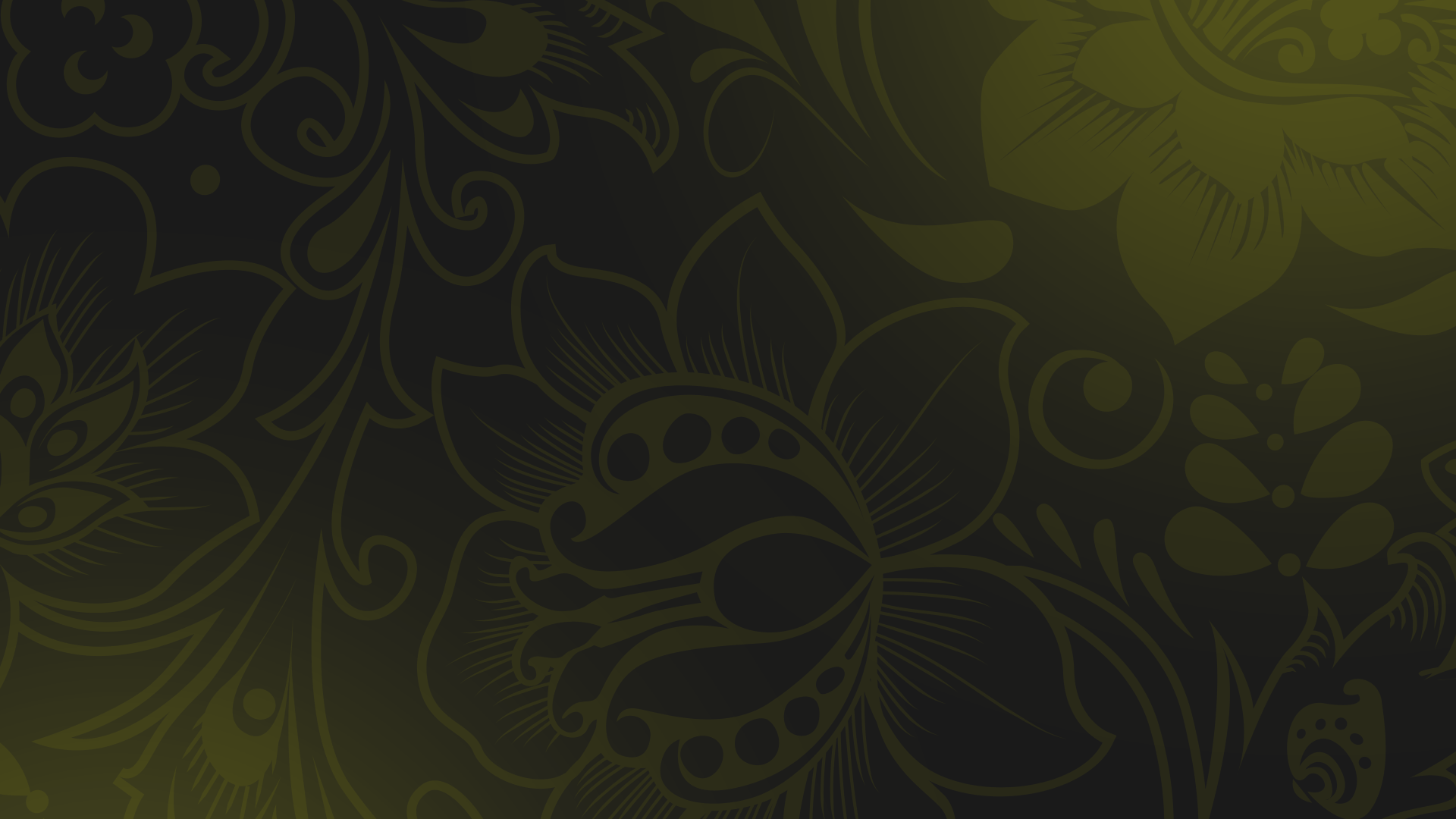 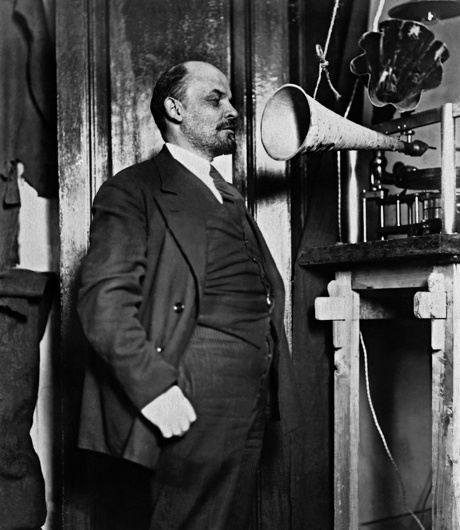 Большевики всеми силами старались удержать власть. 

Их действия подтолкнули эсеров 
и меньшевиков к вооружённой борьбе.
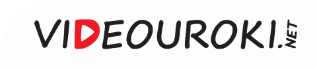 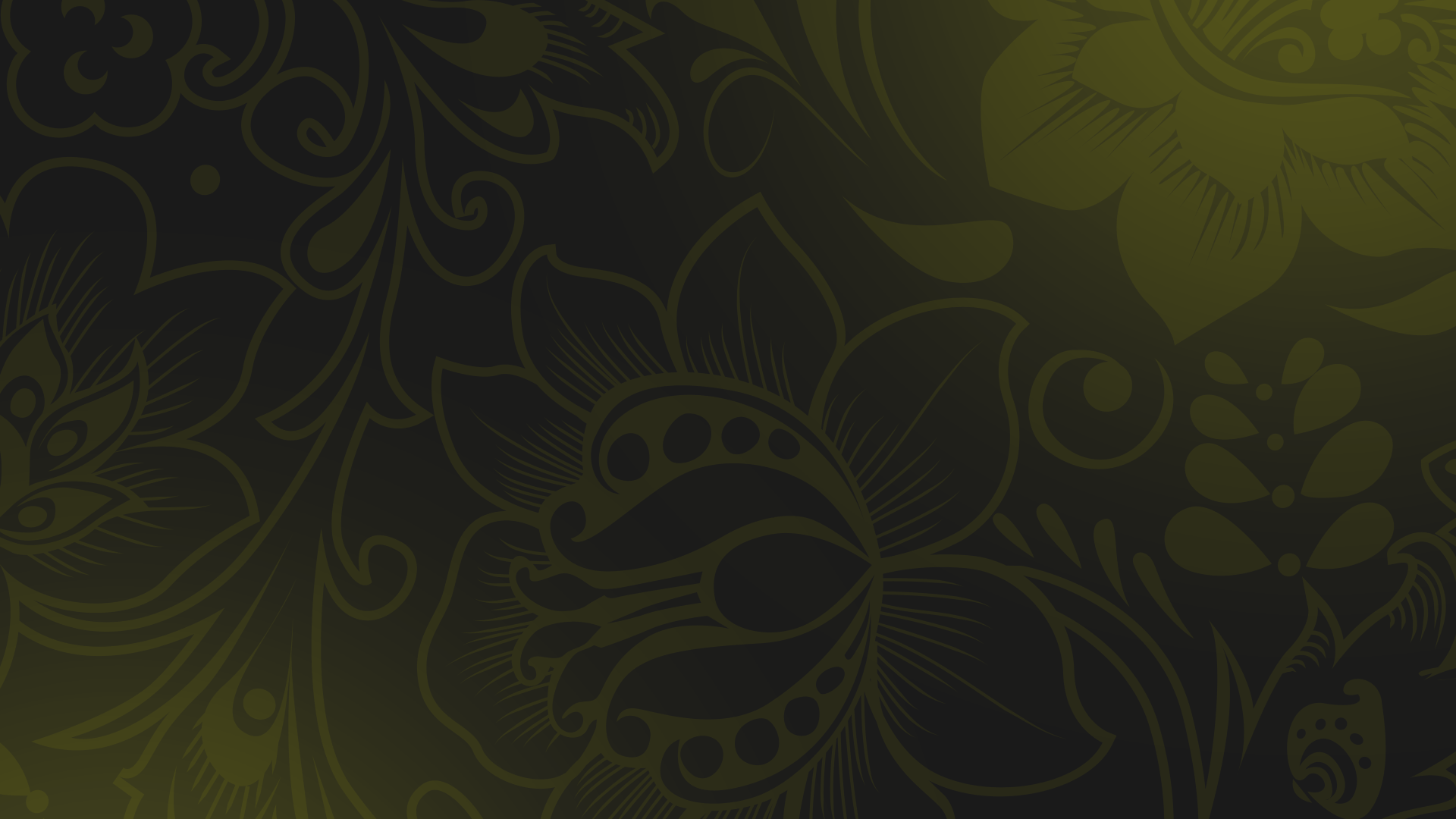 Причины Гражданской войны
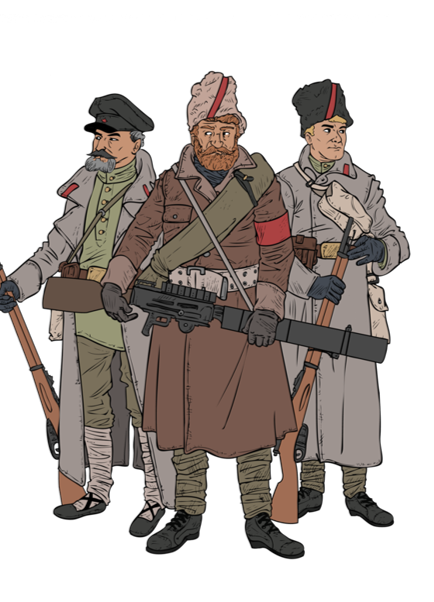 1
Революция 1917 года.
2
Заключение Брестского мира.
3
Политика большевиков в деревне.
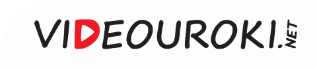 Периодизация Гражданской войны
Политическая борьба переросла в открытое противостояние
Весна – лето 1918 года
Этапы Гражданской войны
Осень 1918 года – 
весна 1919 года
Эскалация войны
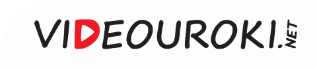 Обед в казармах полков деревенской бедноты
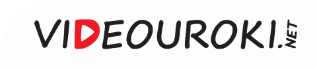 Середняки и зажиточные крестьяне присоединились к антибольшевистскому движению.
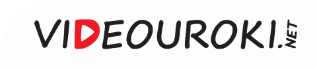 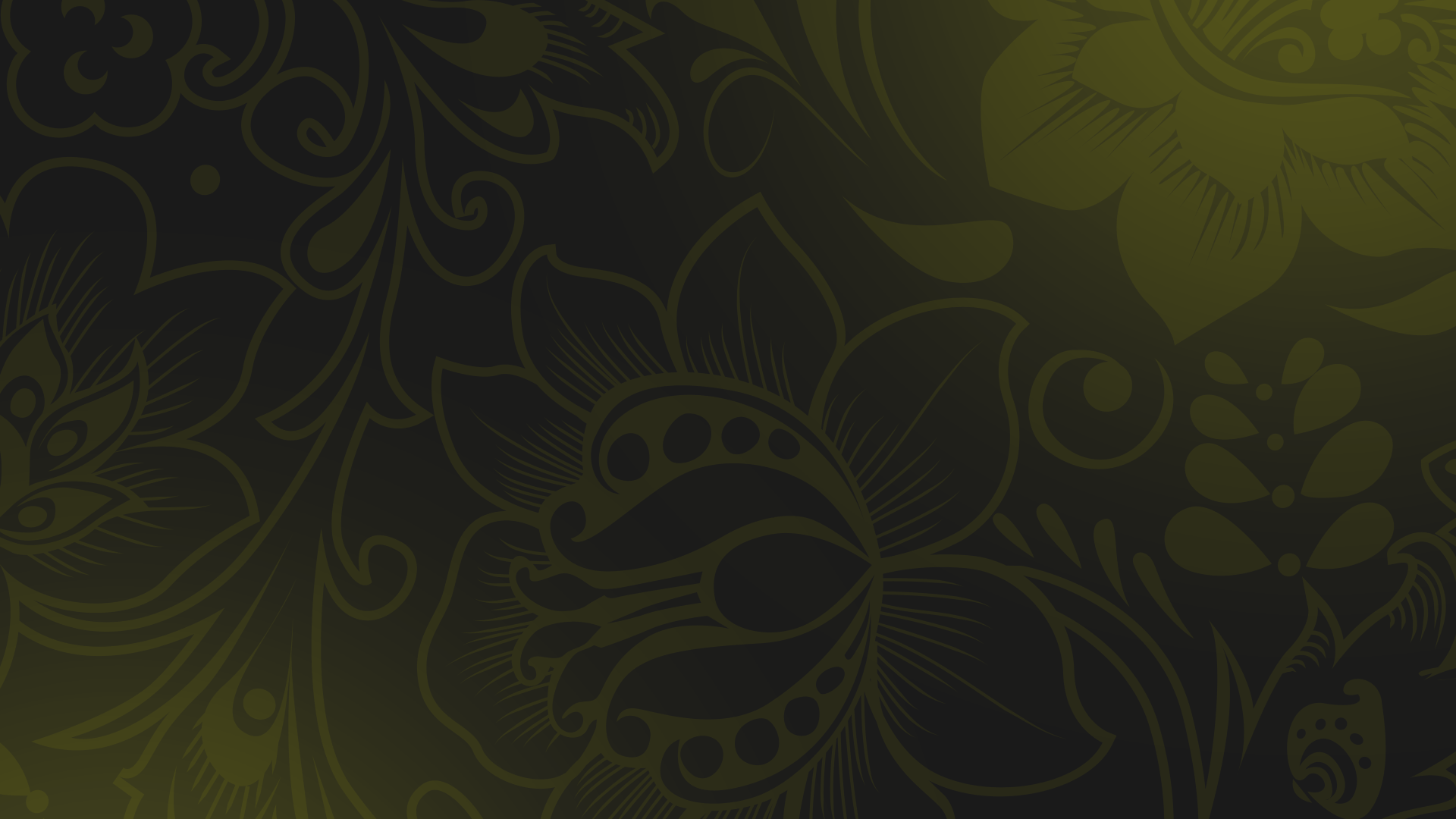 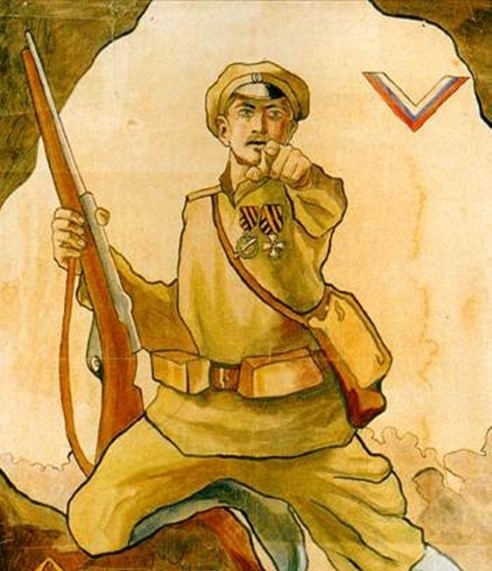 В течение второго периода Гражданской войны белое движение добилось наибольших успехов. 

Часть меньшевиков и эсеров согласилась на сотрудничество 
с советской властью.
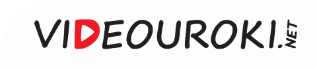 Периодизация Гражданской войны
Политическая борьба переросла в открытое противостояние
Весна – лето 1918 года
Этапы Гражданской войны
Осень 1918 года – 
весна 1919 года
Эскалация войны
Вторая половина 1919 года – осень 1920 года
Поражение белых армий
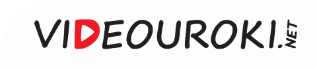 Начало Гражданской войны
Левые эсеры выступили против заключения Брестского мира
Сложно складывались отношения большевиков 
и левых эсеров
Правительство 
перестало быть двухпартийным
В знак протеста они  вышли из состава Совета Народных Комиссаров
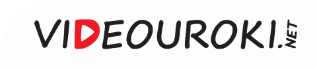 Начало Гражданской войны
1
2
3
Меньшевики и правые эсеры начали склоняться 
к возможности вооружённой борьбы
Разгон Учредительного собрания вызвал недовольство меньшевиков 
и правых эсеров
Они надеялись, что с помощью Учредительного собрания можно будет отстранить большевиков 
от власти мирным путём
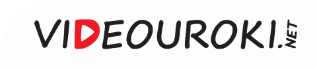 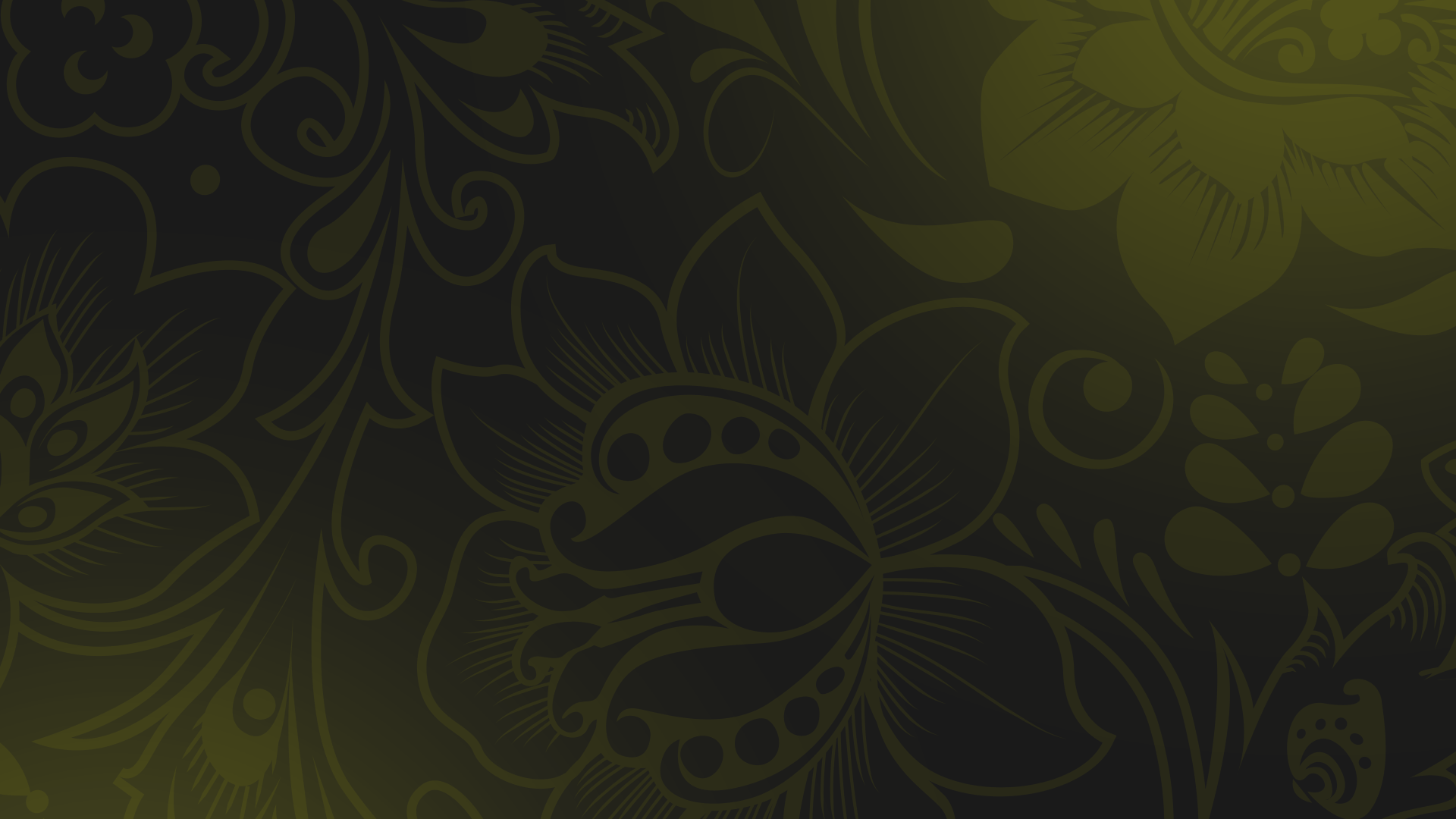 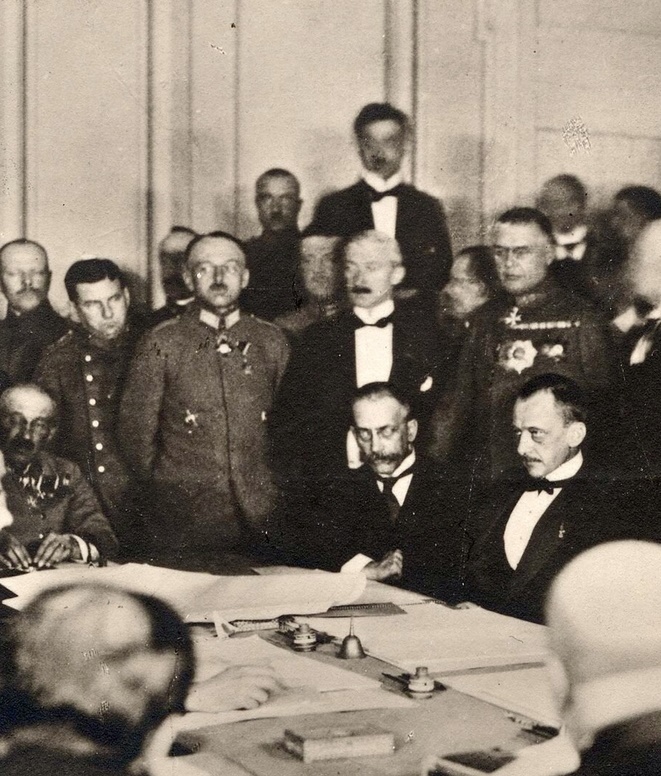 VIII Совет ПСР в мае 1918 года выдвинул требование аннулировать Брестский мир. 

Также на Совете было заявлено 
о начале вооружённой борьбы 
с большевиками.
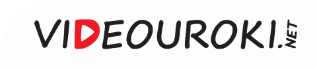 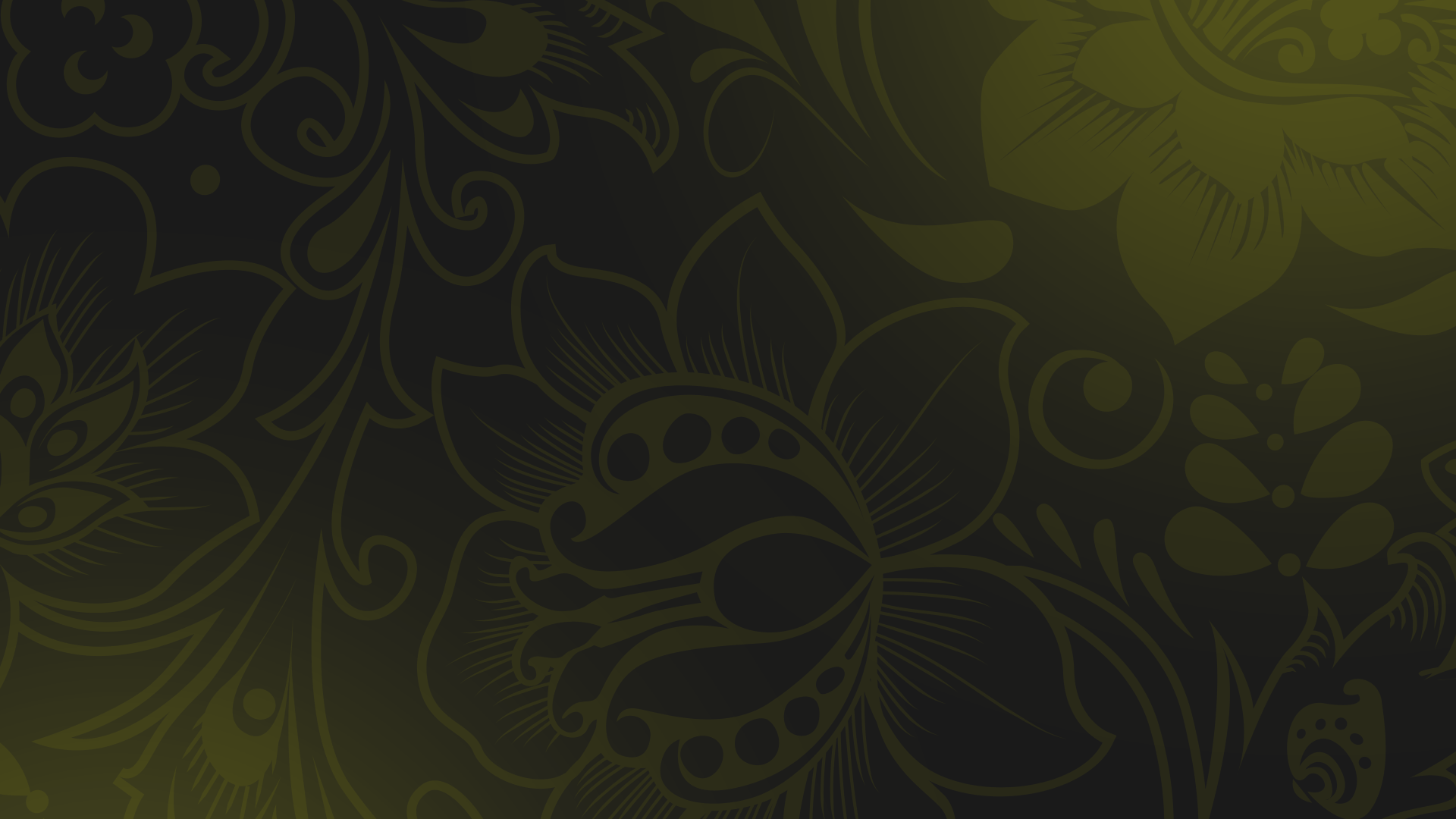 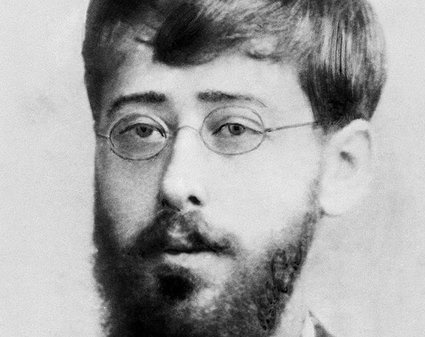 Начало Гражданской войны
На IV съезде Советов лидер меньшевиков Мартов потребовал отставки Совета 
Народных Комиссаров.
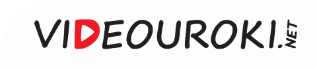 4 июля 1918 года открылся 
V Всероссийский съезд Советов.
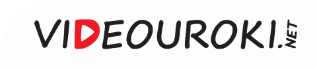 Левые эсеры на V Всероссийском съезде Советов
Предложили принять резолюцию о недоверии политике СНК
После долгих споров резолюция была отвергнута
Выступили за расторжение Брестского договора
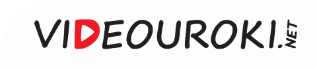 Начало Гражданской войны
6 июля 1918 года 
Блюмкин и Андреев убили германского посла Мирбаха
Поражение на съезде заставило левых эсеров решиться на провокацию
После этого 
они скрылись в штабе отряда ВЧК
В ответ на это была арестована фракция левых эсеров на съезде Советов
Дзержинский отправился 
в левоэсеровский 
отряд ВЧК
В штабе отряда Дзержинский был захвачен в плен
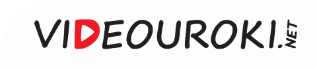 Большевики назвали действия левых эсеров мятежом против советской власти.
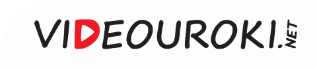 Начало Гражданской войны
1
2
3
В России фактически установилась однопартийная диктатура большевиков
Представители ПСР были изгнаны из Советов всех уровней
С августа 1918 года они перешли на нелегальное положение
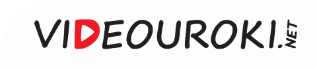 Выступление Михаила Ивановича Калинина
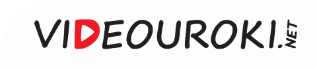 Наиболее последовательными в своём противостоянии большевизму были представители Белого движения.
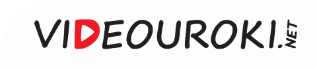 Антибольшевистское движение
1
2
3
Выдвигали лозунги возврата к завоеваниям Февральской революции
Против большевиков выступили эсеро-меньшевистские правительства
Они были образованы 
в районах, где советская власть была свергнута
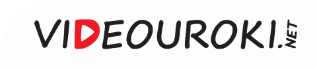 Знамя зелёных
Отдельно находились крестьянские повстанческие отряды зелёных.
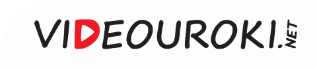 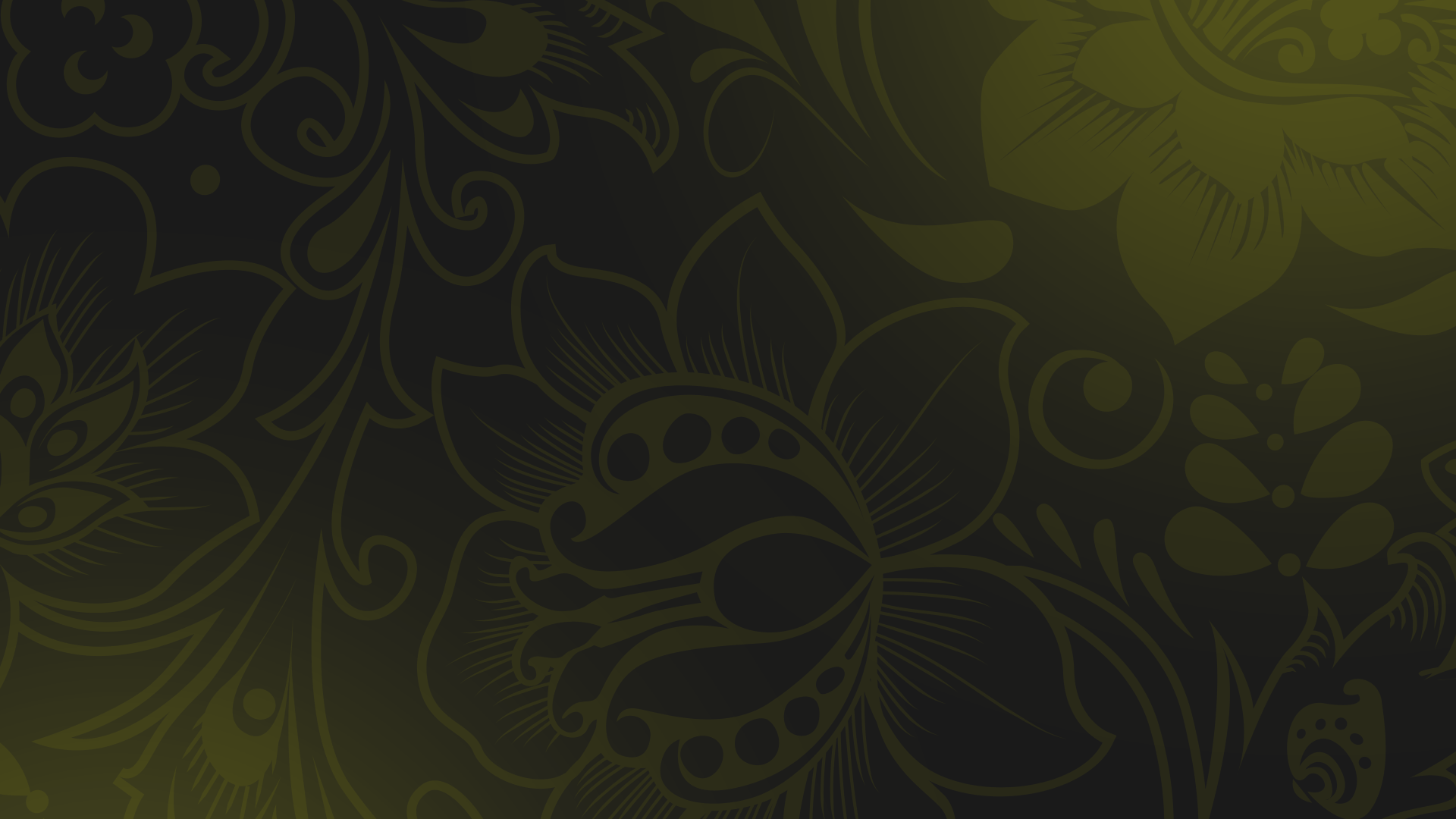 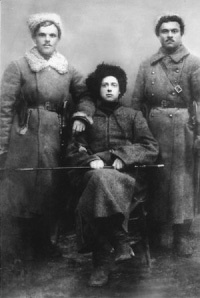 Зелёные появились летом 1918 года, когда белогвардейцы стали проводить мобилизацию. 

Те, кто не хотел служить, уходили 
в леса.
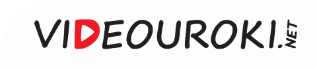 Зелёногвардейцы
Передел общественной земли
Отмена продразвёрстки
Требования 
зелёных
Введение самоуправления
Отмена навязывания совхозов
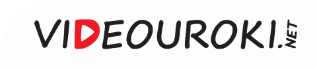 Усугубило Гражданскую войну в России вмешательство иностранных государств.
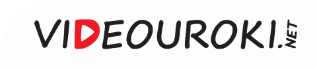 Начало Гражданской войны
Русские офицеры
Антибольшевистские силы
Бывшие чиновники
Либеральная и демократическая интеллигенция
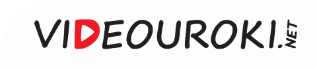 Д. Шмарин.
Гражданская война. Расказачивание.
2000
Большевики проводили политику расказачивания.
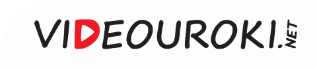 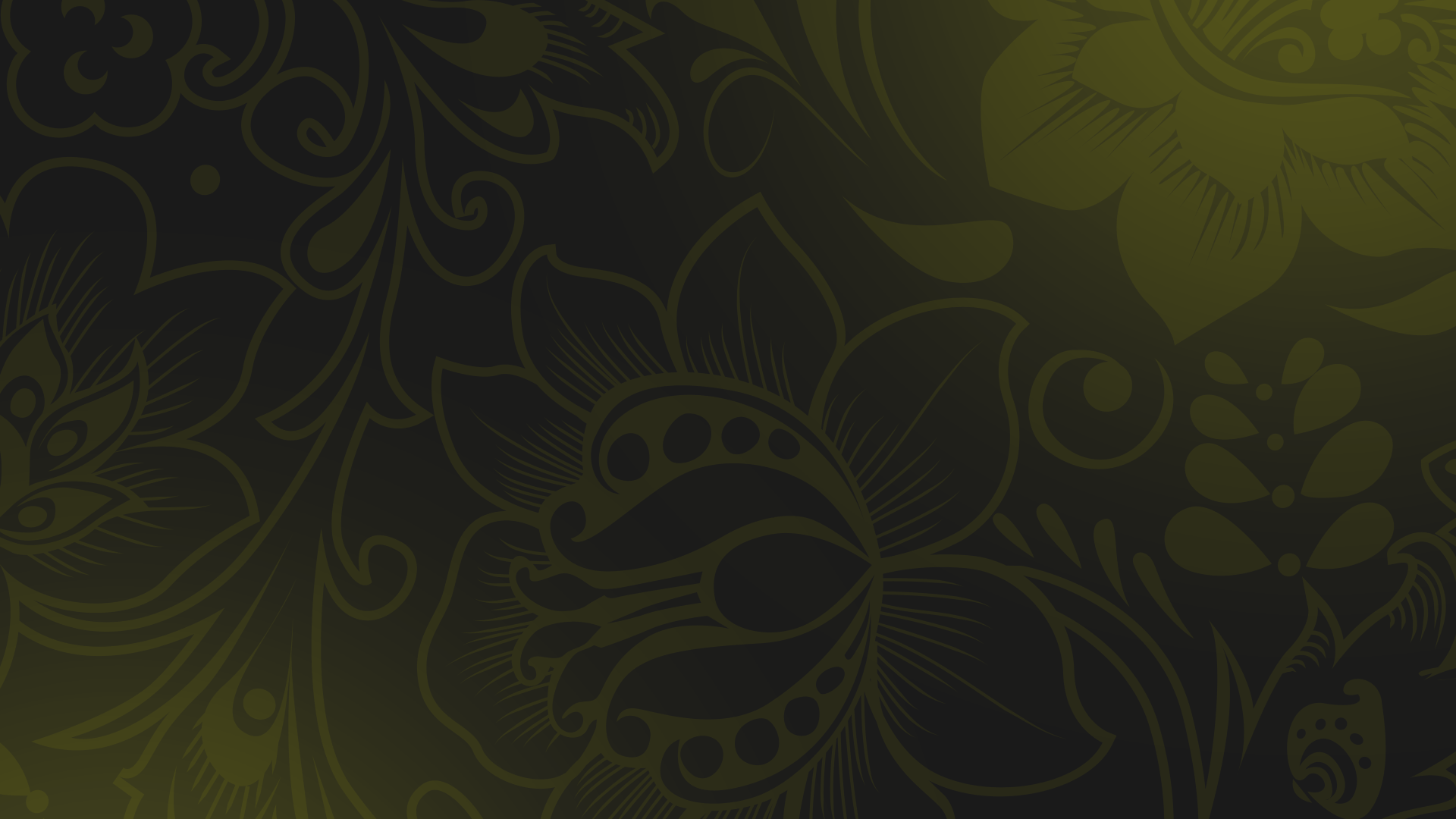 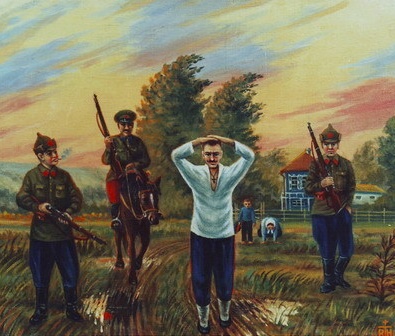 Расказачивание —
лишение казачества политических 
и военных прав, ликвидация казачества как сословия.
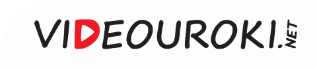 Против большевиков выступила часть рабочих и крестьян.
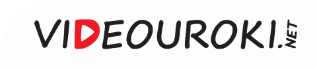 Антибольшевистское движение
Восстановление монархии
Монархисты
Восстановление единой империи
Национал-патриоты
Политический состав
Представители национальных движений
Опасение потери самостоятельности
Либеральные и демократические силы
Закрепление завоеваний Февральской революции
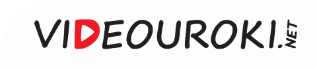 «Непредрешенчество» – утверждение, что решать вопросы о государственном устройстве России может только Учредительное собрание, которое избрал народ.
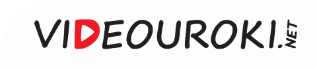 Антибольшевистское движение
Дон и Кубань
Очаги борьбы 
с большевиками
Украинские земли
Сибирь
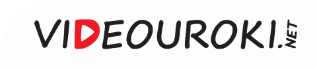 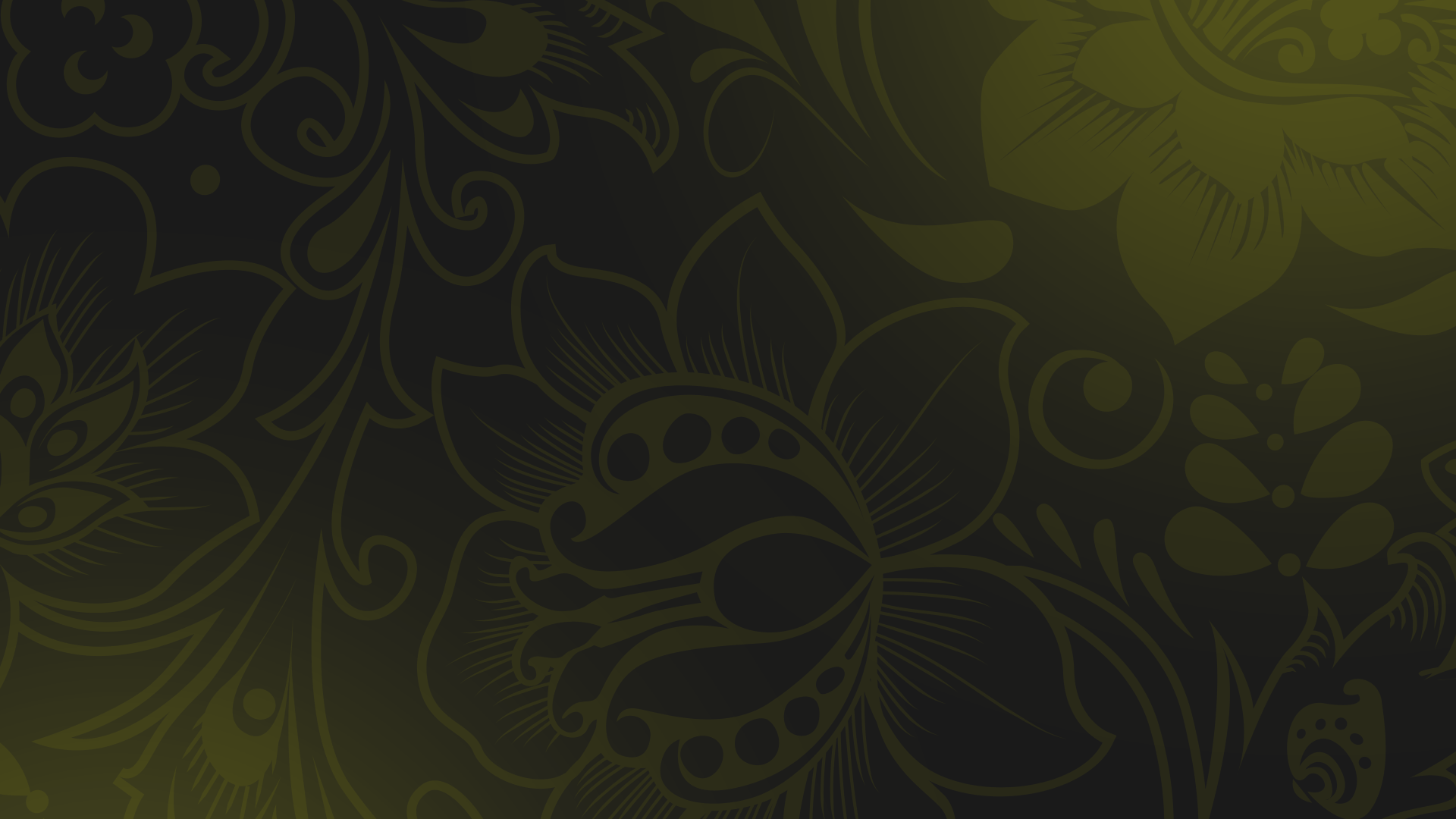 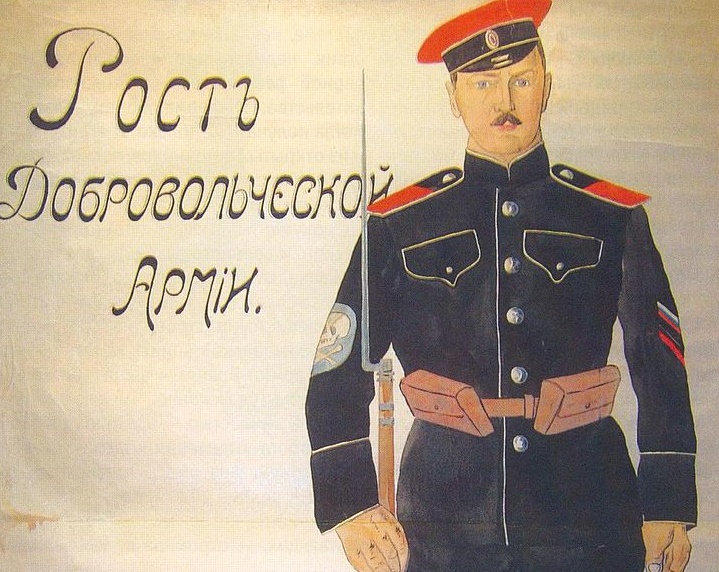 Антибольшевистское движение
Донские казаки способствовали формированию Добровольческой армии.
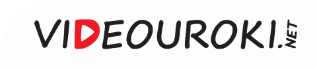 Михаил Васильевич Алексеев
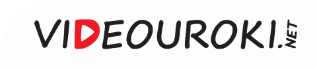 Лавр Георгиевич Корнилов
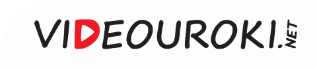 Антон Иванович Деникин
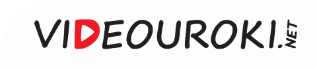 Иностранная интервенция
Выступили в поддержку украинской Рады
Немецкие и австро-венгерские войска
Вошли в Киев
Захватили Прибалтику, часть Северного Кавказа и Крым
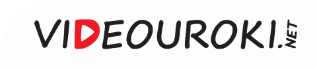 Румыния оккупировала Бессарабию.
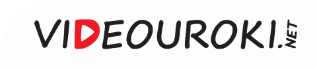 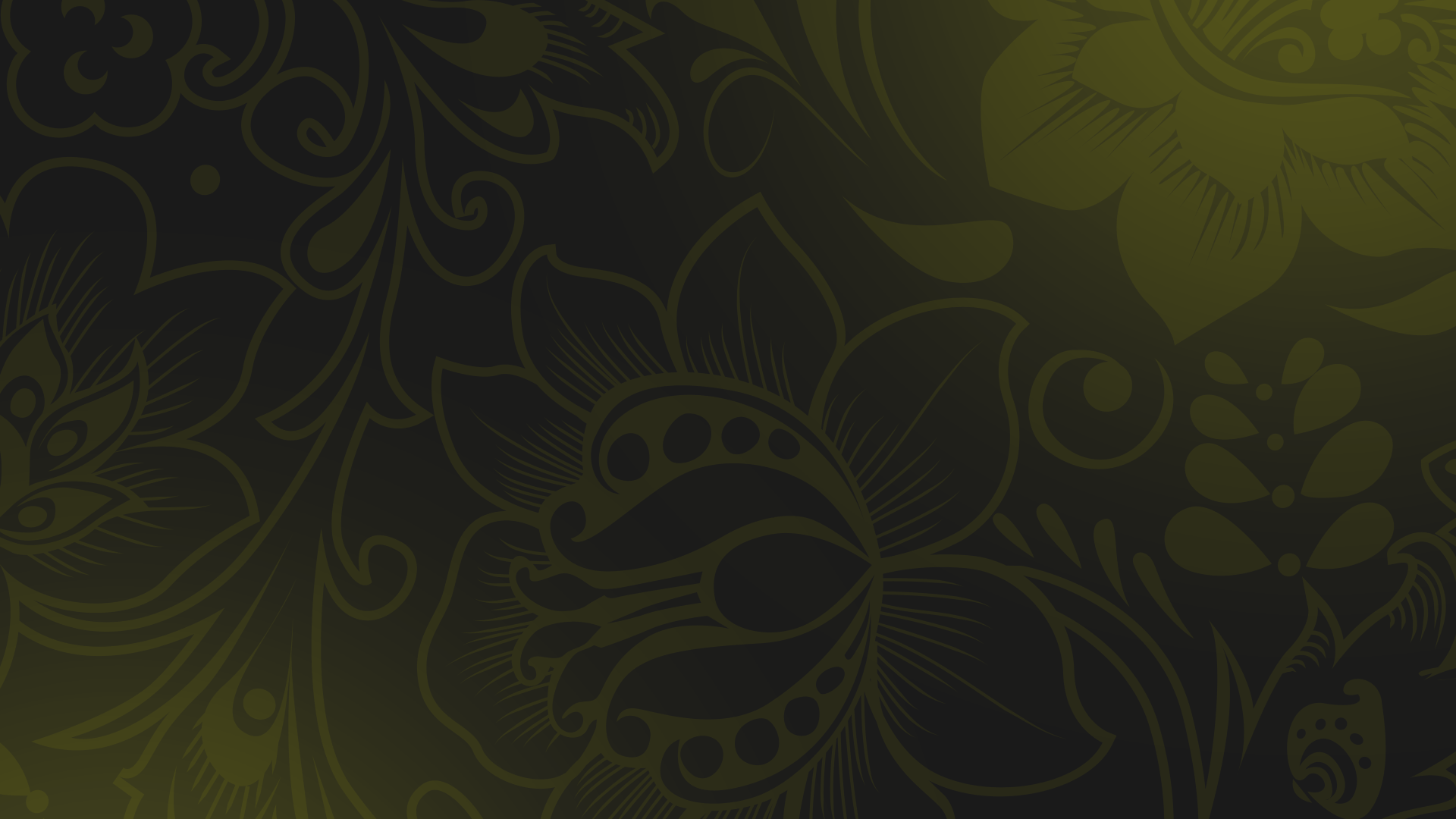 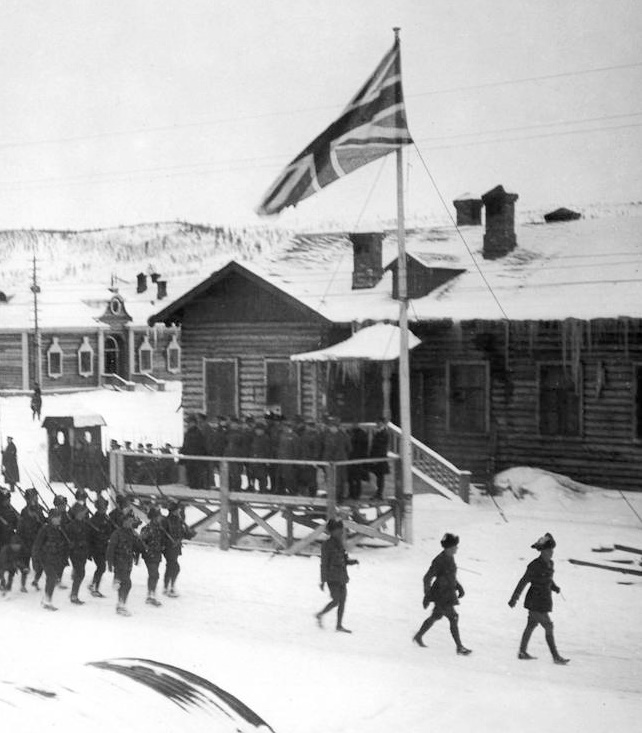 На Дальнем Востоке появились японцы, англичане, французы 
и американцы. 

Ещё в конце 1917 года они договорились о разделе России 
на сферы влияния.
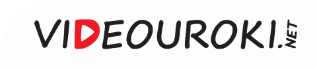 Иностранная интервенция
Великобритания
Кавказ и казачьи области
Раздел России на сферы влияния
Франция
Бессарабия, Украина и Крым
США и Япония
Сибирь и Дальний Восток
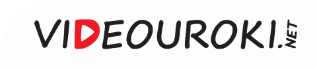 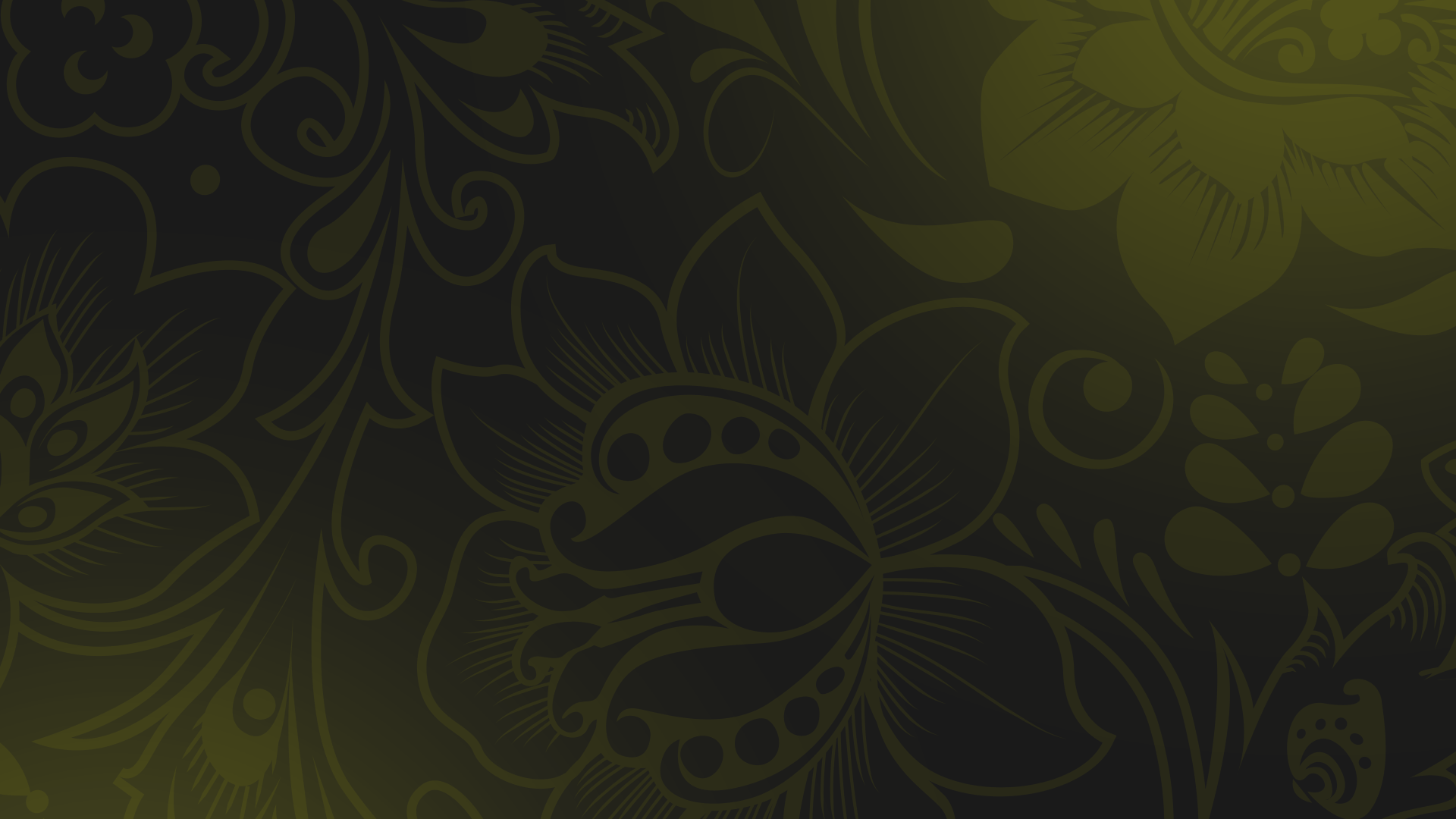 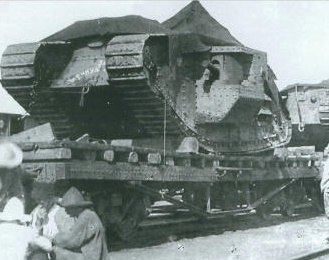 Иностранная интервенция
Страны Антанты не вмешивались в боевые действия, ограничиваясь поставкой оружия 
и снаряжения.
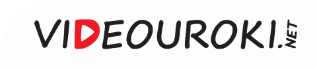 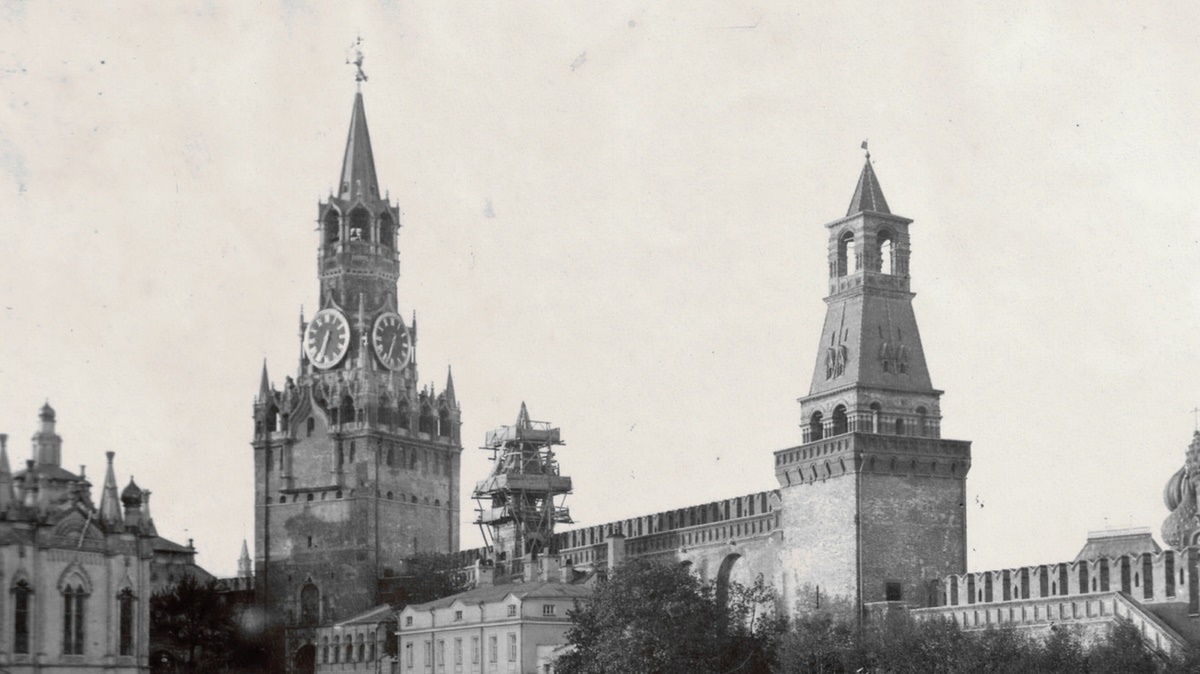 В марте 1918 года возникла угроза захвата Петрограда. Поэтому большевики перевезли правительство 
в Москву.
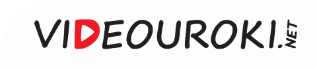 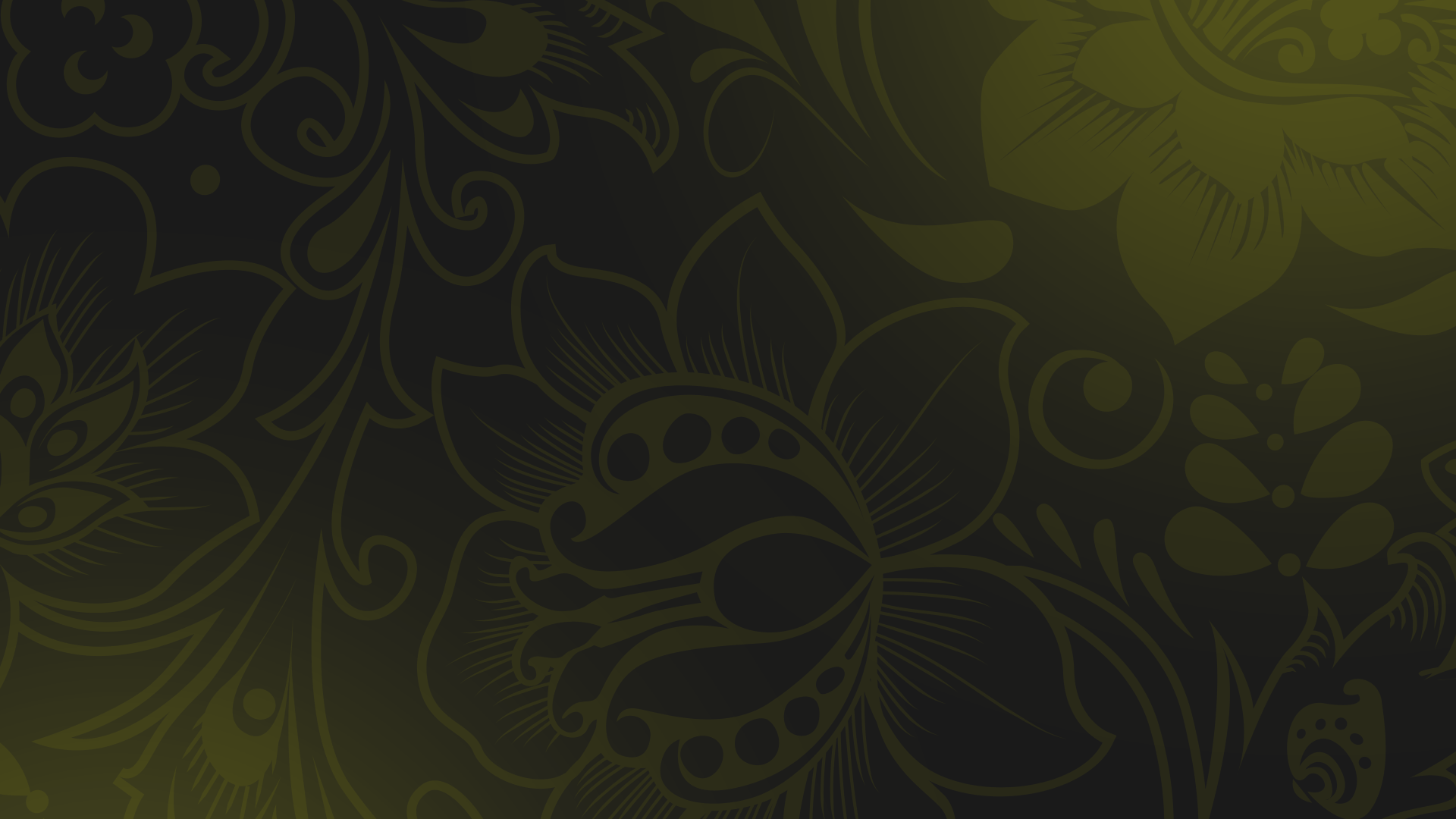 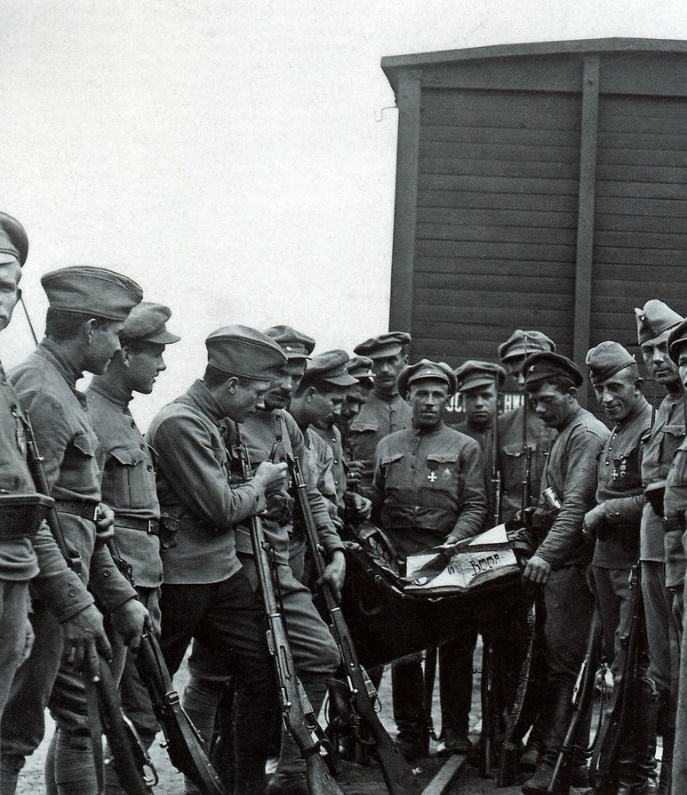 Наиболее уязвимыми для большевиков регионами стали Сибирь и Поволжье. 

В мае 1918 года началось восстание Чехословацкого корпуса.
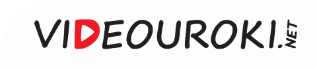 Чехословацкий корпус был сформирован 
из взятых в плен чехов и словаков, выразивших согласие воевать против германо-австрийского блока.
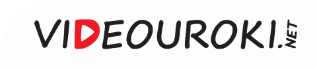 Мятеж Чехословацкого корпуса
14 мая на железнодорожной станции Челябинска был случайно ранен чешский солдат
Весной 1918 года возникли слухи, что большевики собираются выдать чехословаков Германии
Несколько легионеров 
были арестованы челябинскими властями
Чехословаки остановили поезд и подвергли самосуду виновника
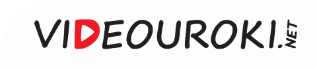 Чехословаки разгромили оружейный арсенал, захватив оружие.
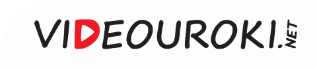 Мятеж Чехословацкого корпуса
Чехословацкому корпусу удалось занять 
Челябинск, Омск, 
Томск и Екатеринбург
Поддержку 
чехословакам 
оказали эсеры
В Самаре был создан Комитет членов Всероссийского Учредительного собрания
Комуч поддержали поволжские города
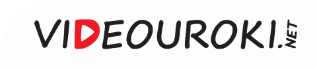 Начало Гражданской войны
1
2
3
В марте 1918 года эсер Борис Савинков создал Союз защиты Родины 
и Свободы
На территории, подконтрольной большевикам, действовали подпольные группы эсеров
Их основными методами борьбы были террор 
и забастовки
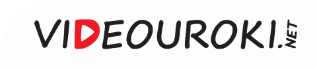 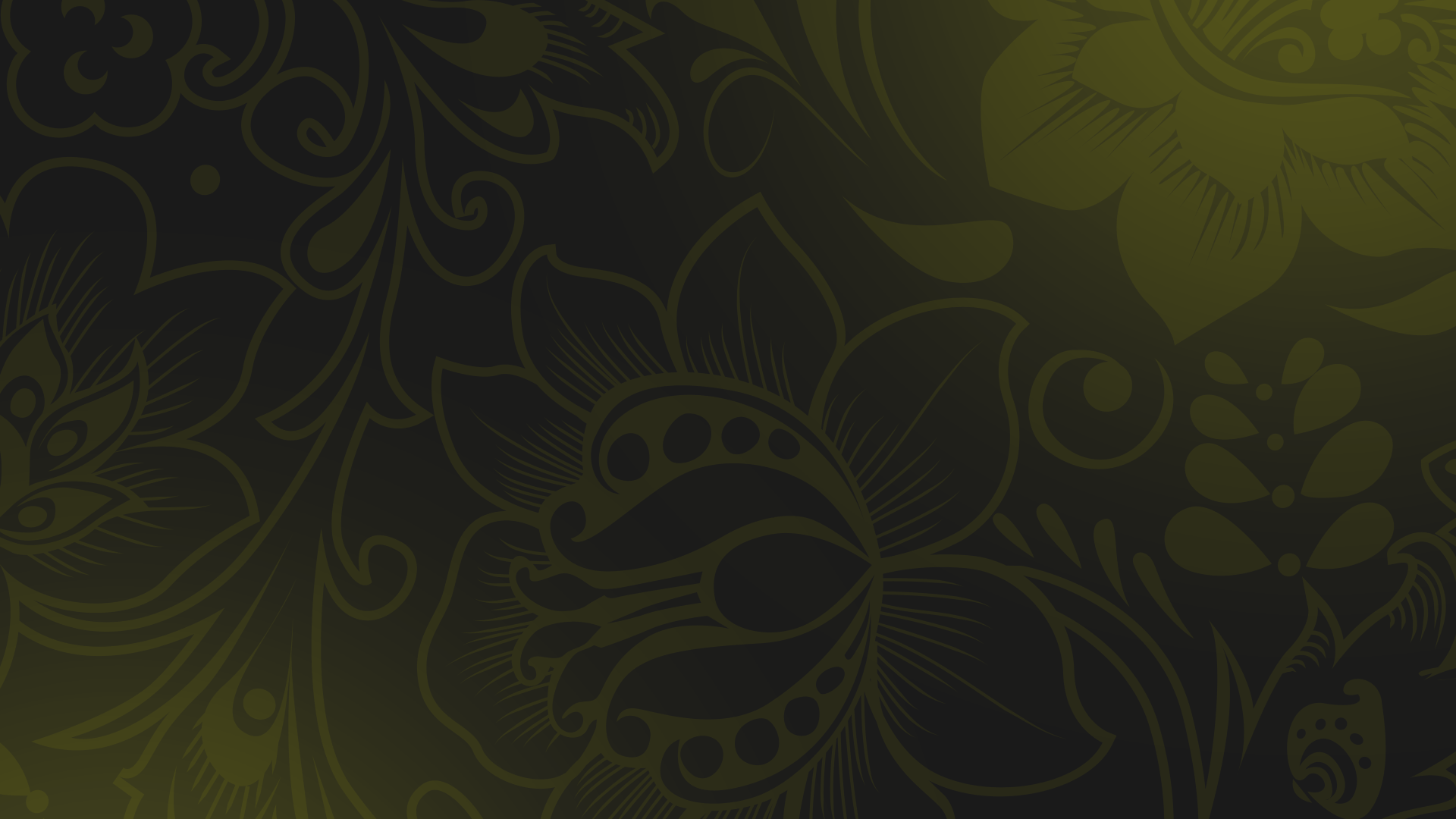 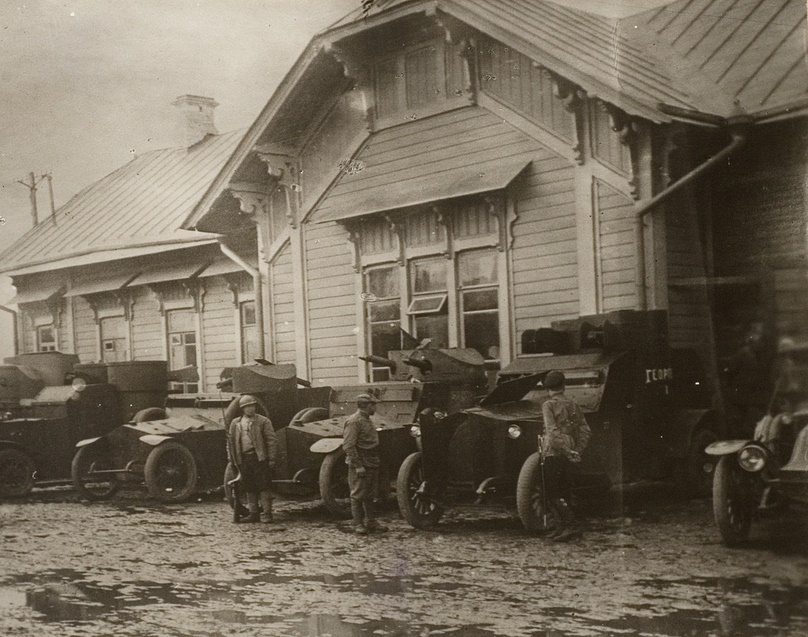 Союз защиты Родины и Свободы
6 июля 1918 года силами Союза было организовано Ярославское восстание. 
Однако Красной Армии удалось его подавить.
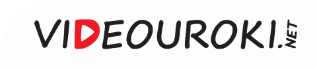 Начало Гражданской войны
Украина находилась 
под контролем немцев
Положение большевиков было сложным
Дон и Кубань контролировали генералы Краснов и Деникин
Поволжье находилось 
под властью белых
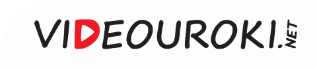 Начало Гражданской войны
1
2
3
После завершения Первой мировой войны Красная Армия заняла южные 
и западные территории России
Большевики объявили Россию единым военным фронтом
К осени 1918 года 
им удалось вернуть Поволжье
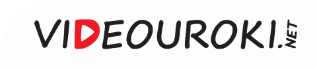 В сентябре 1918 года в Уфе было сформировано Временное всероссийское правительство, получившее название Уфимская директория.
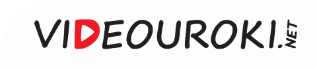 Уфимская директория
В состав правительства вошли правые эсеры, кадеты и генералы
Вскоре между ними возникли разногласия
18 ноября Временное всероссийское правительство было свергнуто
В октябре правительство переехало в Омск из-за угрозы наступления Красной Армии
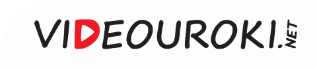 Александр Васильевич Колчак
Колчаку присвоили звание Верховного правителя России.
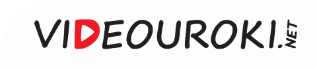 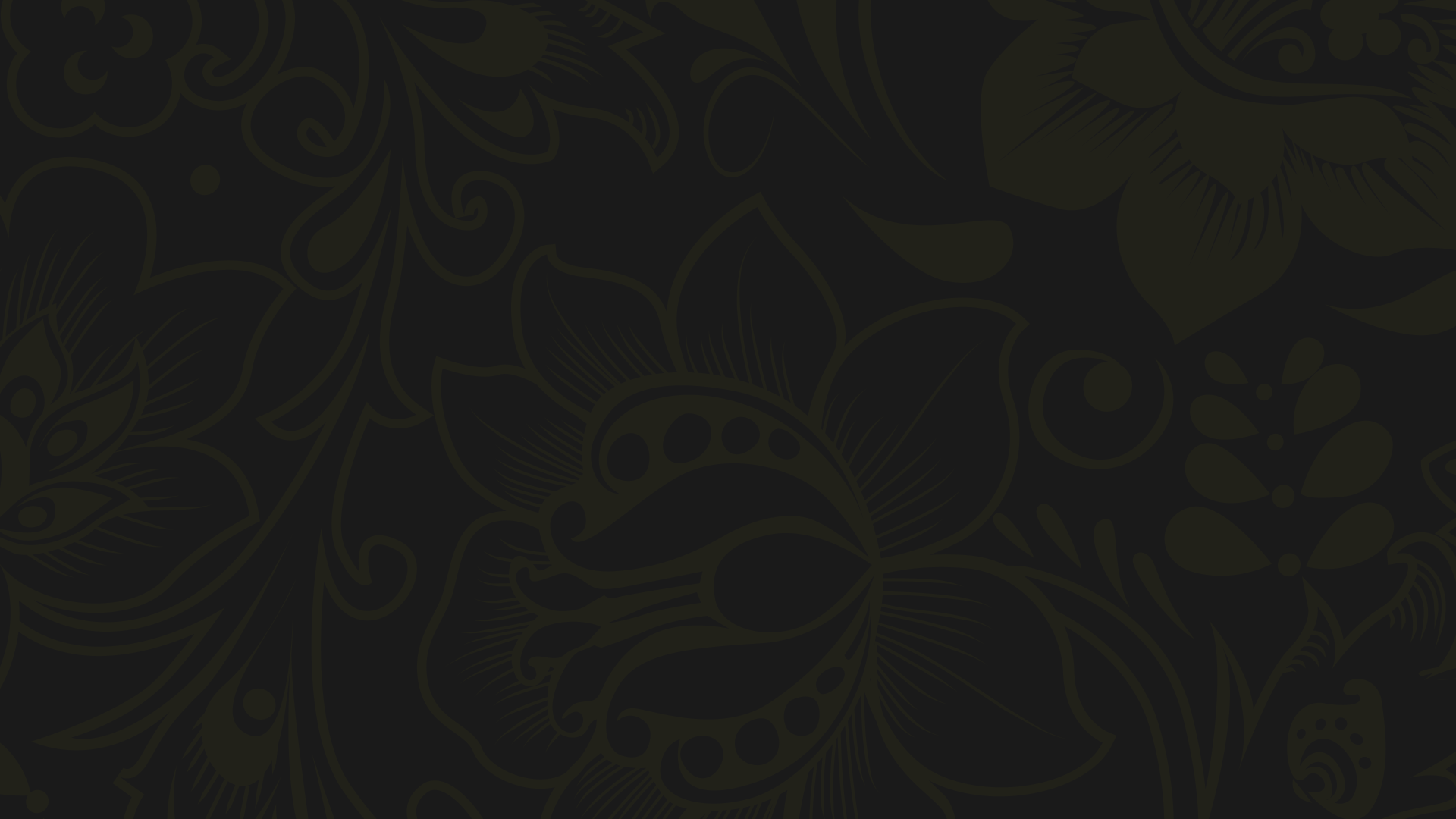 Гражданская война. 
Причины. Начало
Недовольство эсеров и меньшевиков результатами Октябрьской революции и стремление большевиков всеми силами удержать власть привели к Гражданской войне в России.
1
Основными противоборствующими силами в Гражданской войне были красные и белые.
2
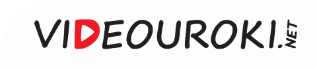 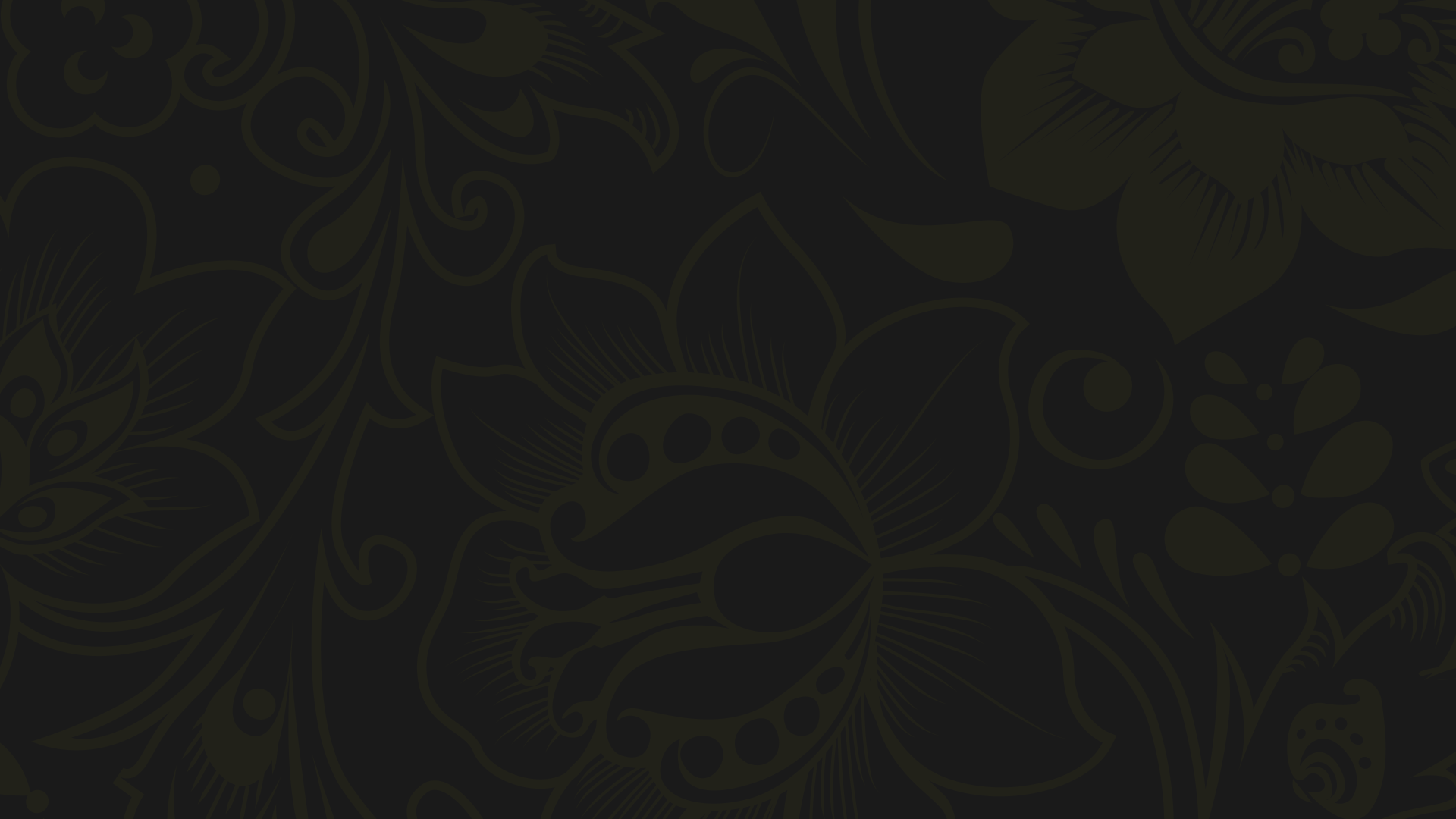 Гражданская война. 
Причины. Начало
Вмешательство иностранных государств усугубило Гражданскую войну в России.
3
В мае 1918 года началось восстание Чехословацкого корпуса.
4
18 ноября 1918 года Верховным правителем России был назначен адмирал Колчак.
5
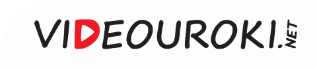